CARRERA DE CIENCIAS DE LA
ACTIVIDAD FISICA, DEPORTES Y RECREACION
CAFDER
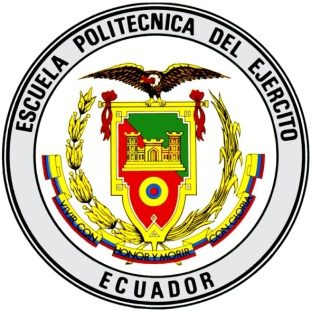 ESCUELA POLITECNICA DEL EJÉRCITO
DEFENSA DE TESIS
TEMA
“INFLUENCIA DE LAS ACTIVIDADES RECREATIVAS EN EL ESTADO DE ANIMO DEL ADULTO MAYOR DE LAS PARROQUIAS RURALES DEL GOBIERNO AUTÓNOMO DESCENTRALIZADO DEL CANTÓN MEJÍA. PROPUESTA ALTERNATIVA”.
AUTORA: 
SRTA. BLANCA QUISHPE
DIRECTORA
Lcda. Aracely Obando
CO-DIRECTOR
Dr. Martin Bonilla
PLANTEAMIENTO DEL PROBLEMA
Dura realidad día a día

Demanda de atención  profesional.  
Actividades diseñadas sin tomar en cuenta su arraigo étnico-cultural. 
Falta de estudios de actividades recreativas y su relación con el estado de ánimo.
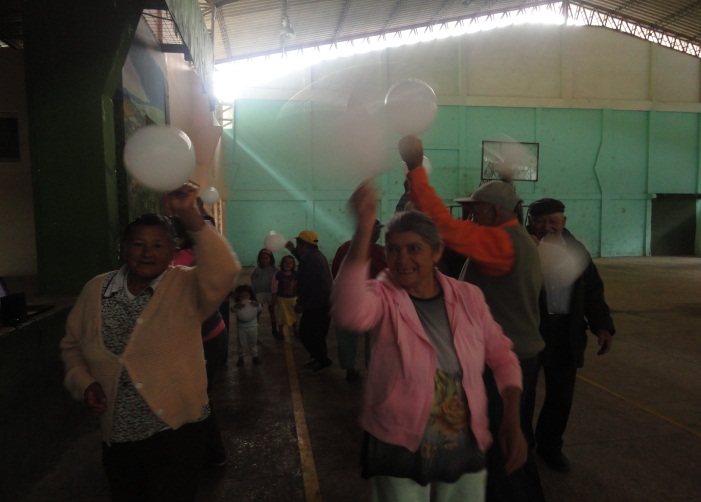 FORMULACIÓN DEL PROBLEMA
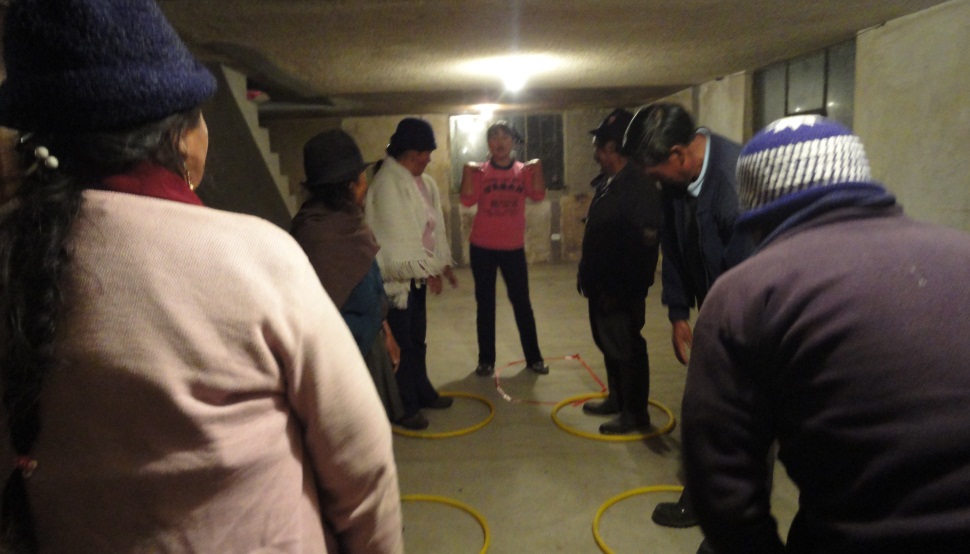 ¿Cómo incide las actividades recreativas en el estado de ánimo del adulto mayor de las Parroquias Rurales del Cantón Mejía?
.
OBJETIVO GENERAL
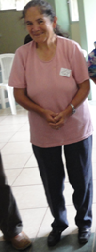 Analizar la influencia de las actividades recreativas, en el estado de ánimo del adulto mayor de las parroquias rurales del Gobierno Autónomo Descentralizado del Cantón Mejía.
.
OBJETIVOS ESPECIFICOS
Diseñar un plan de actividades recreativas dirigidas para el adulto mayor.

Aplicar el plan de actividades recreativas al adulto mayor.

Analizar el estado de ánimo del adulto mayor.
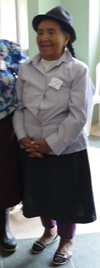 JUSTIFICACIÓN
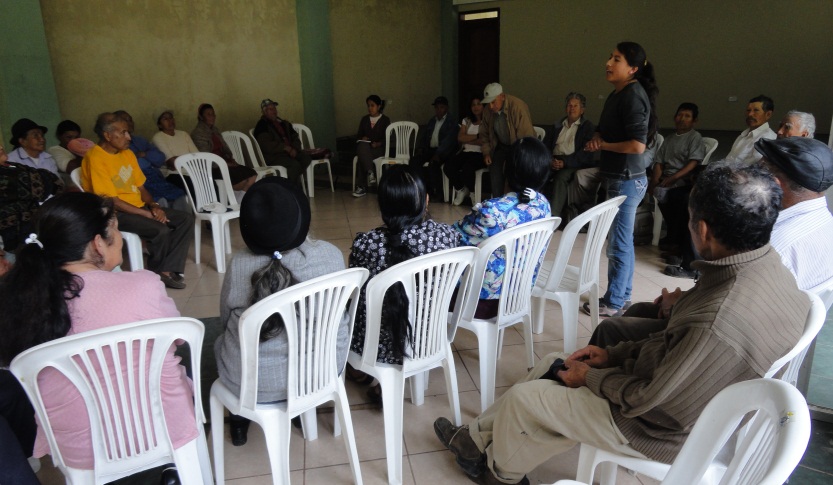 Sectores olvidados.  
Carecen de apoyo.

Cambios en su estado de ánimo que modifiquen su percepción hacia la sociedad y uno de los factores que ayudan son las actividades recreativas.
   
Elaboración de un programa de recreación.
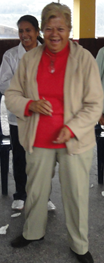 MARCO TEÓRICO
CAPITULO I: ADULTO MAYOR Y         LA SOCIEDAD

CAPITULO II: ESTADO DE ÁNIMO

CAPITULO III: RECREACIÒN
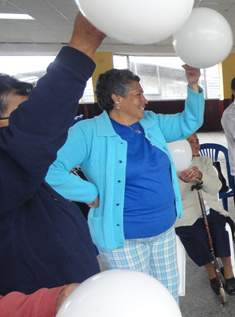 DISEÑO METODOLÓGICO INVESTIGACIÓN
TIPO DE INVESTIGACIÓN
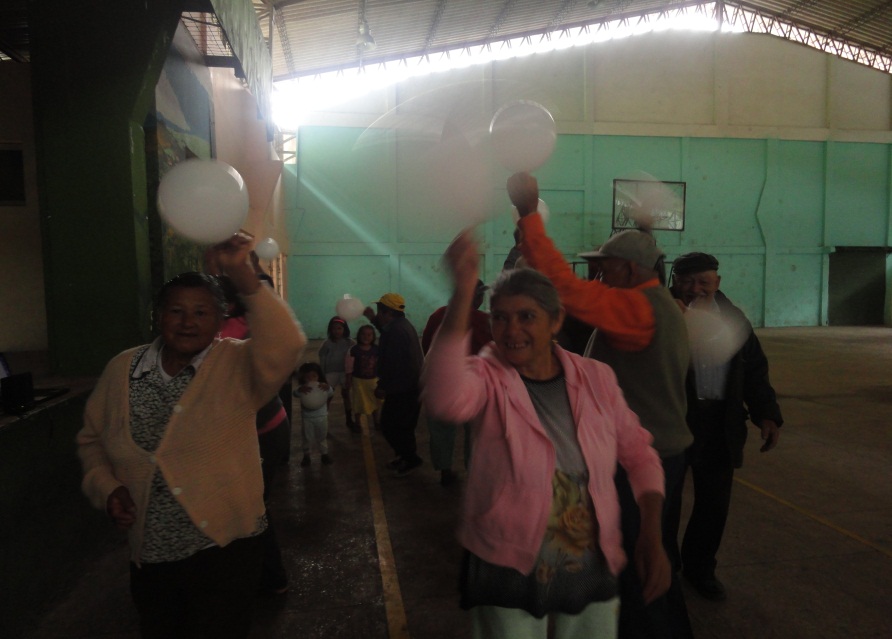 POBLACIÓN Y MUESTRA
El Chaupi = 15

Tandapi = 15

Uyumbicho = 15

Aloasi = 12

Tambillo = 13
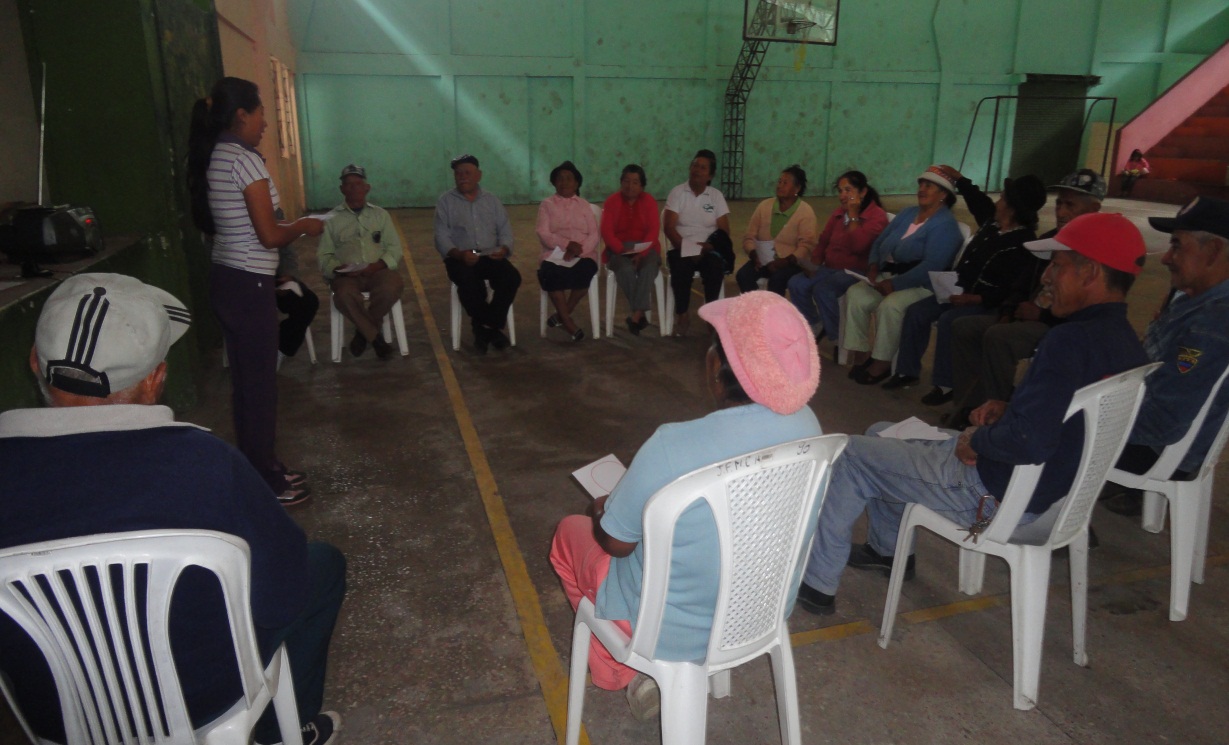 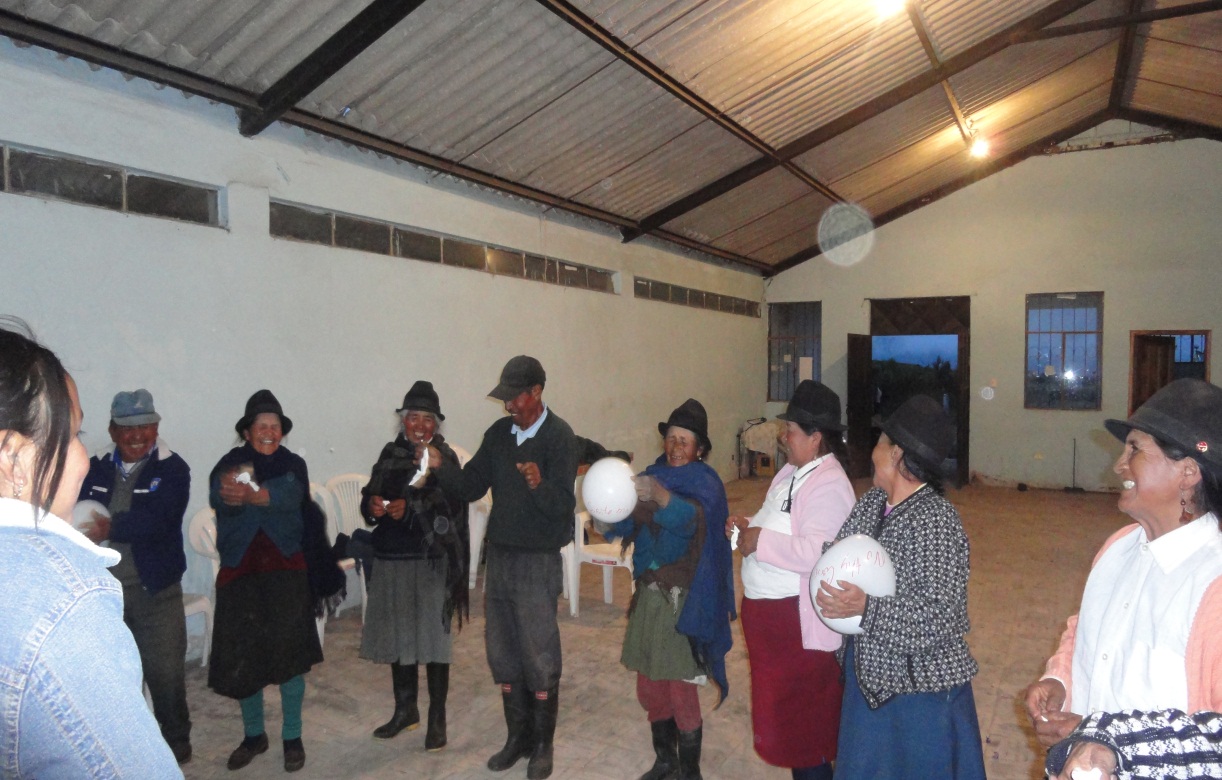 HIPÓTESIS
La aplicación de un programa de actividades recreativas influye de manera positiva favoreciendo el estado de ánimo del adulto mayor.
.
VARIABLES DE INVESTIGACIÓN
D o c ,In,M,I
PRESENTACIÓN GRAFICA DE RESULTADOS
RESULTADO GENERAL POR CADA SECTOR ESTUDIADOTEST DE POMS
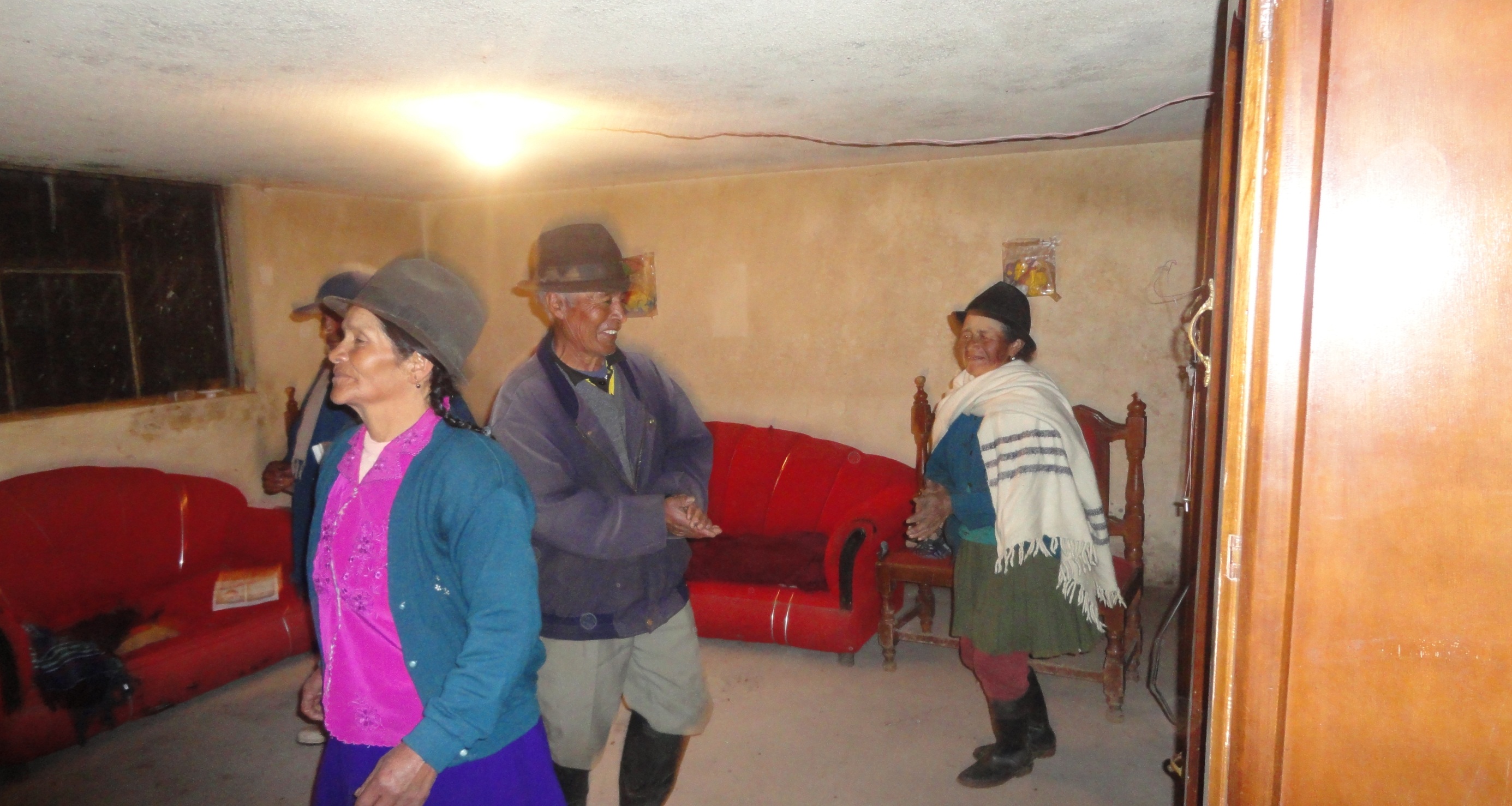 RESULTADO GENERAL POR CADA SECTOR ESTUDIADOTEST DE POMS
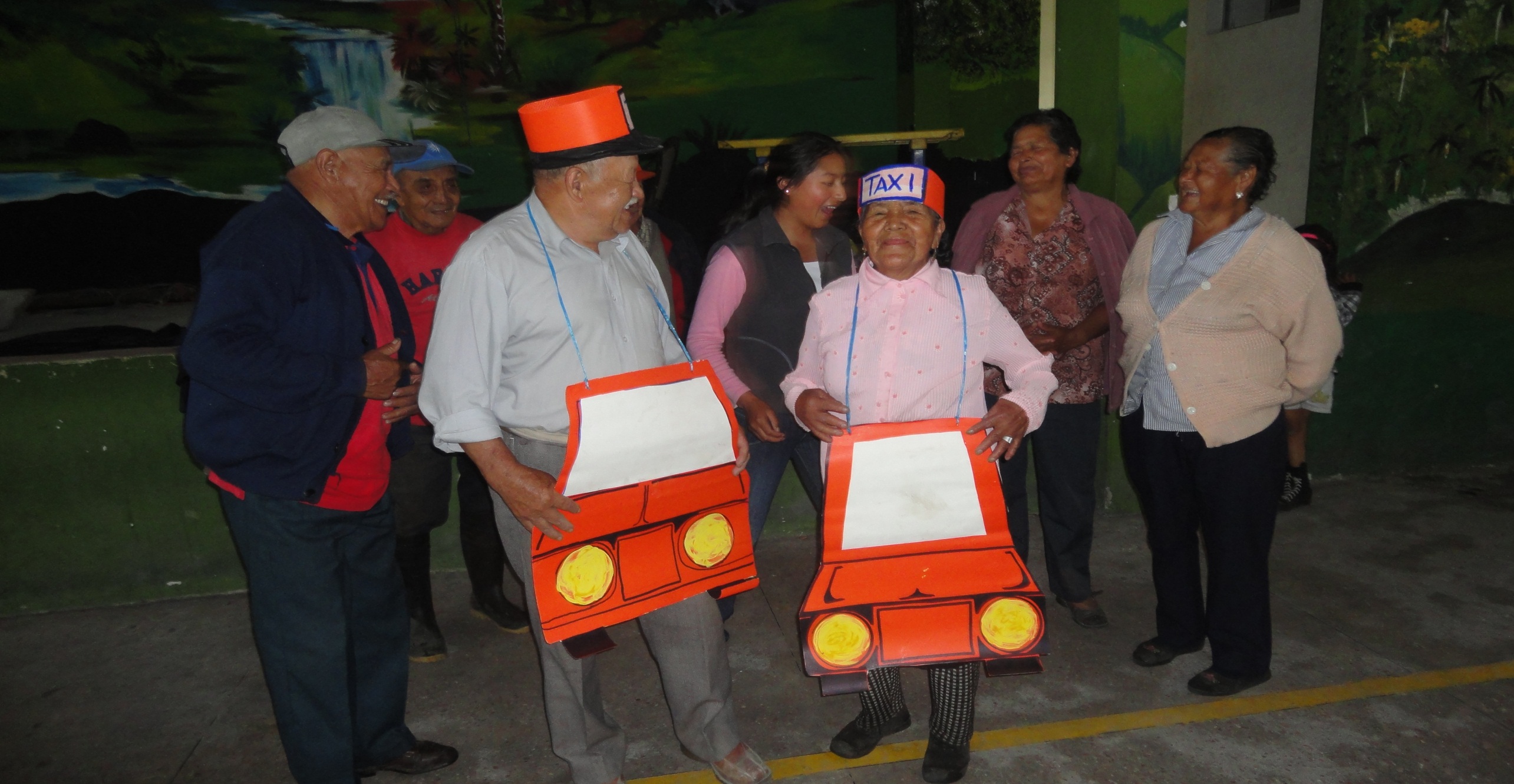 RESULTADO GENERAL POR CADA SECTOR ESTUDIADOTEST DE POMS
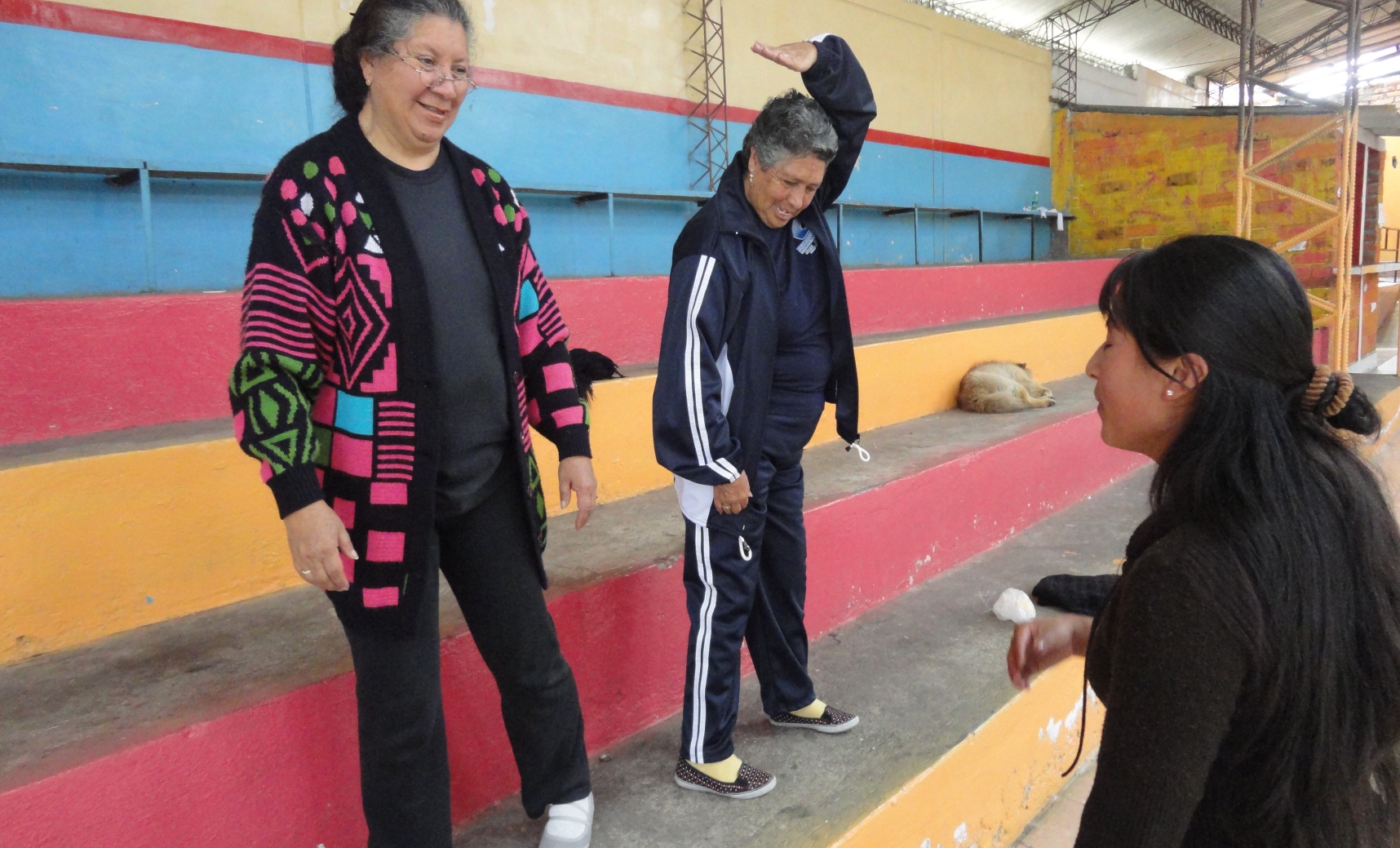 RESULTADO GENERAL POR CADA SECTOR ESTUDIADOTEST DE POMS
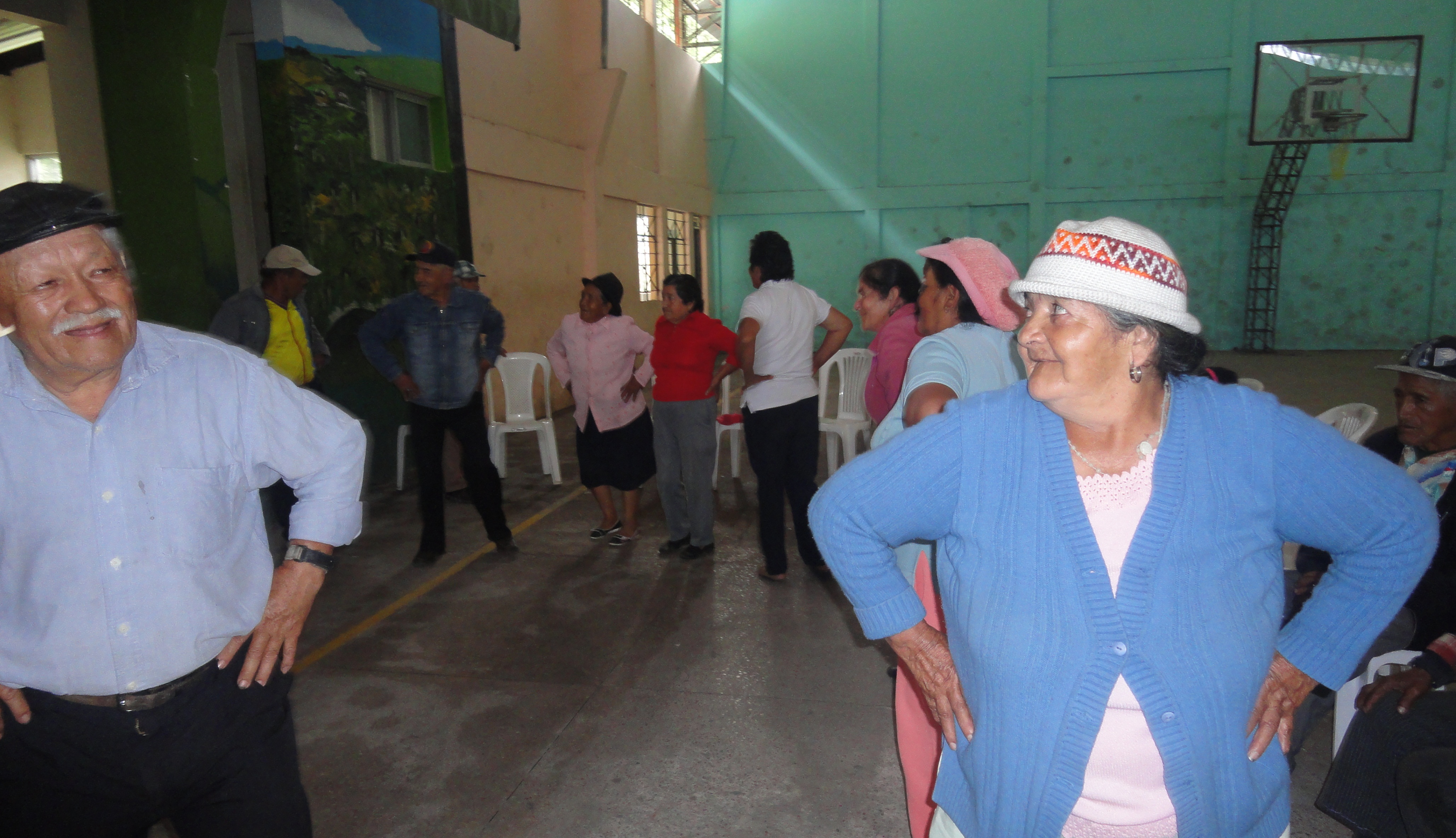 RESULTADO GENERAL POR CADA SECTOR ESTUDIADOTEST DE POMS
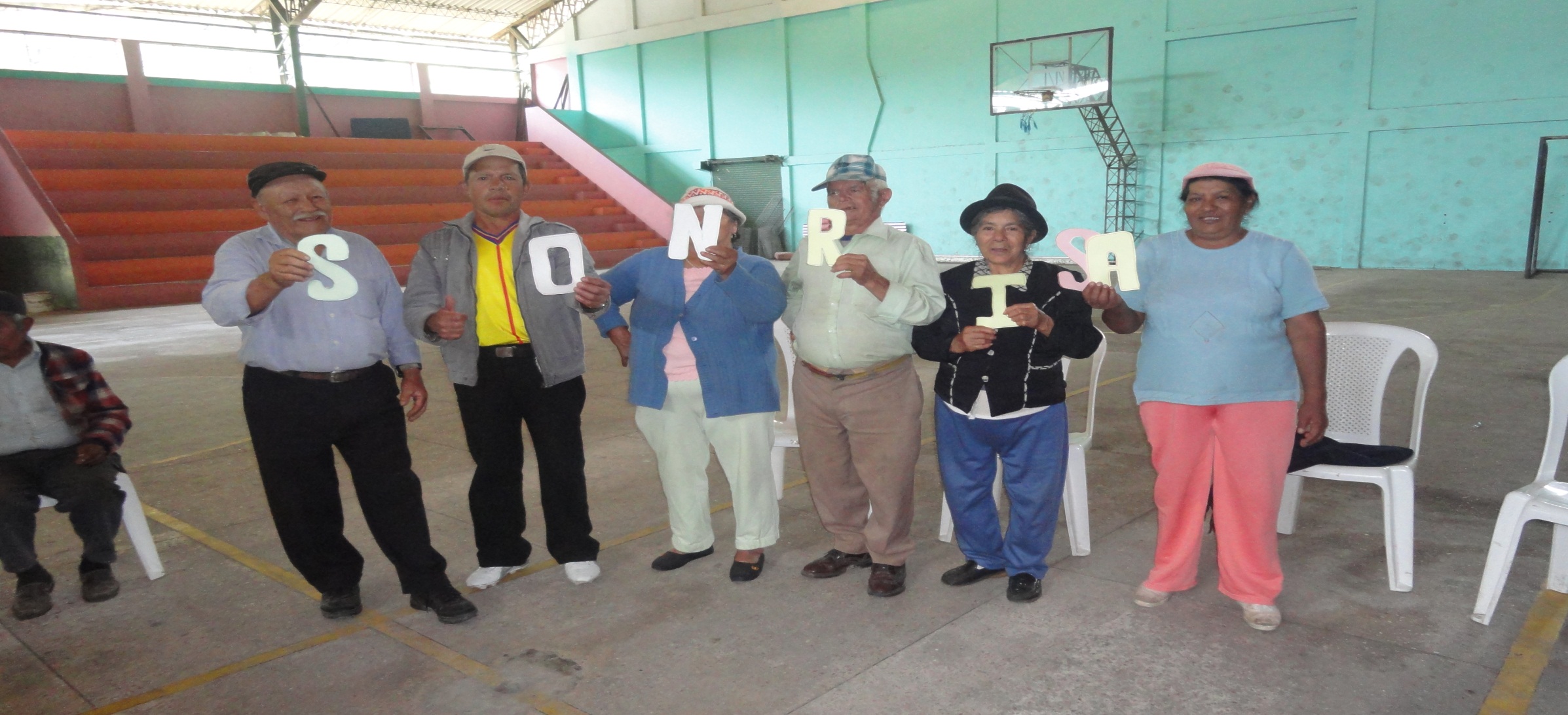 RESULTADO POR CADA SECTOR ESTUDIADO DE FORMA INDIVIDUAL
TEST POMS
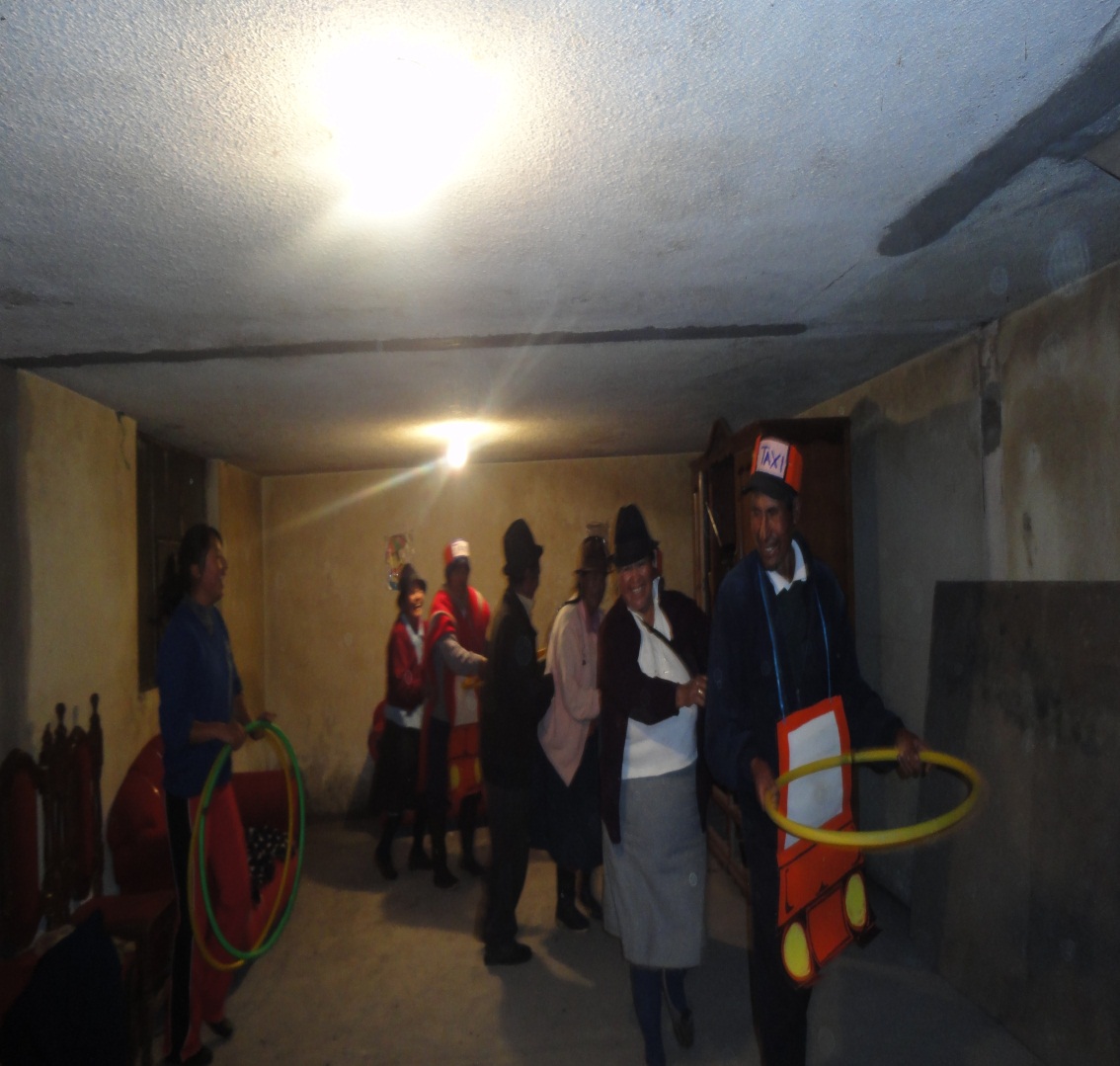 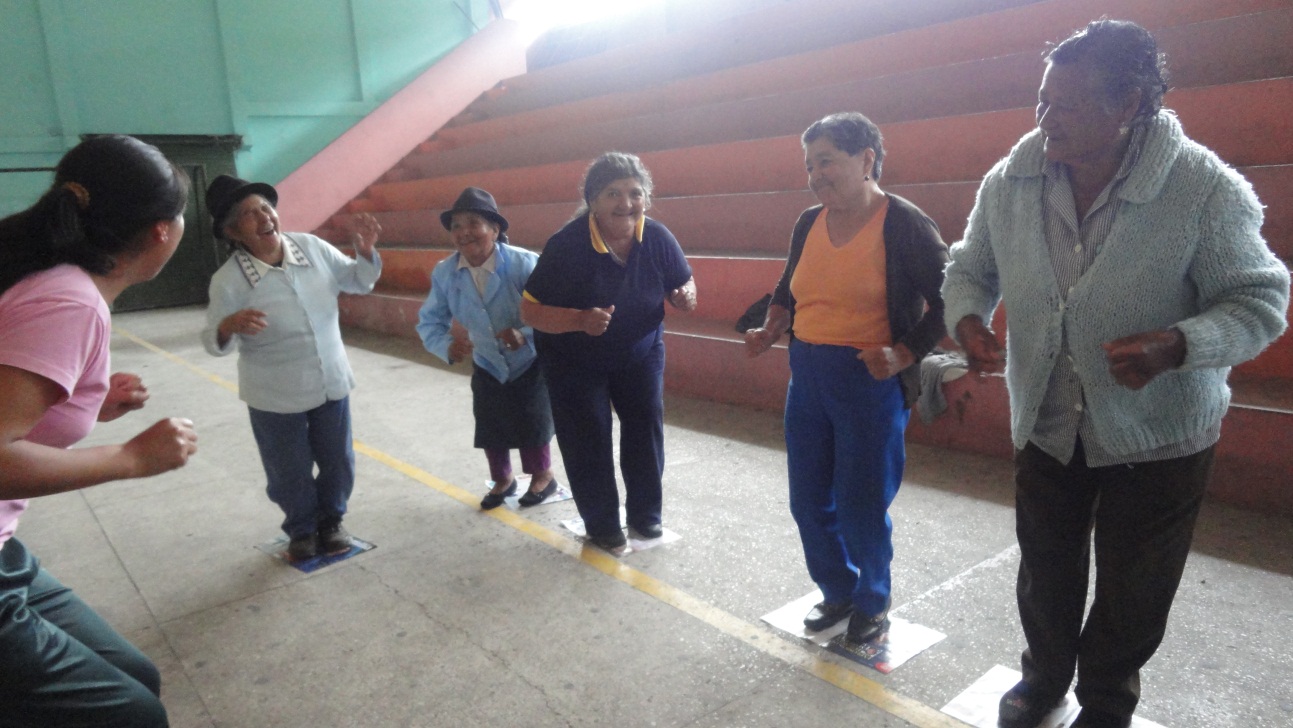 RESULTADO POR CADA SECTOR ESTUDIADO DE FORMA INDIVIDUAL
TEST POMS
RESULTADO POR CADA SECTOR ESTUDIADO DE FORMA INDIVIDUAL
TEST POMS
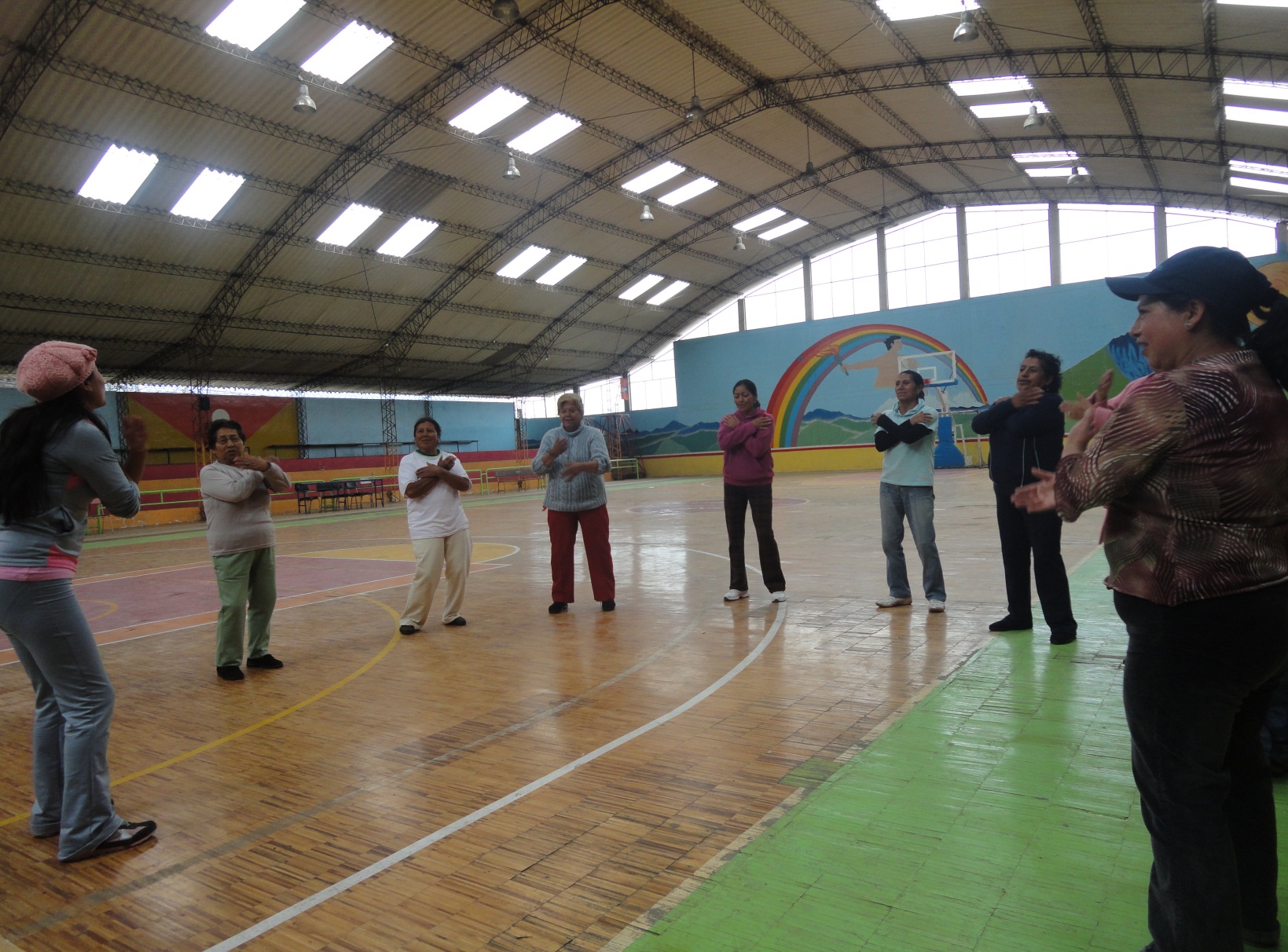 RESULTADO POR CADA SECTOR ESTUDIADO DE FORMA INDIVIDUAL
TEST POMS
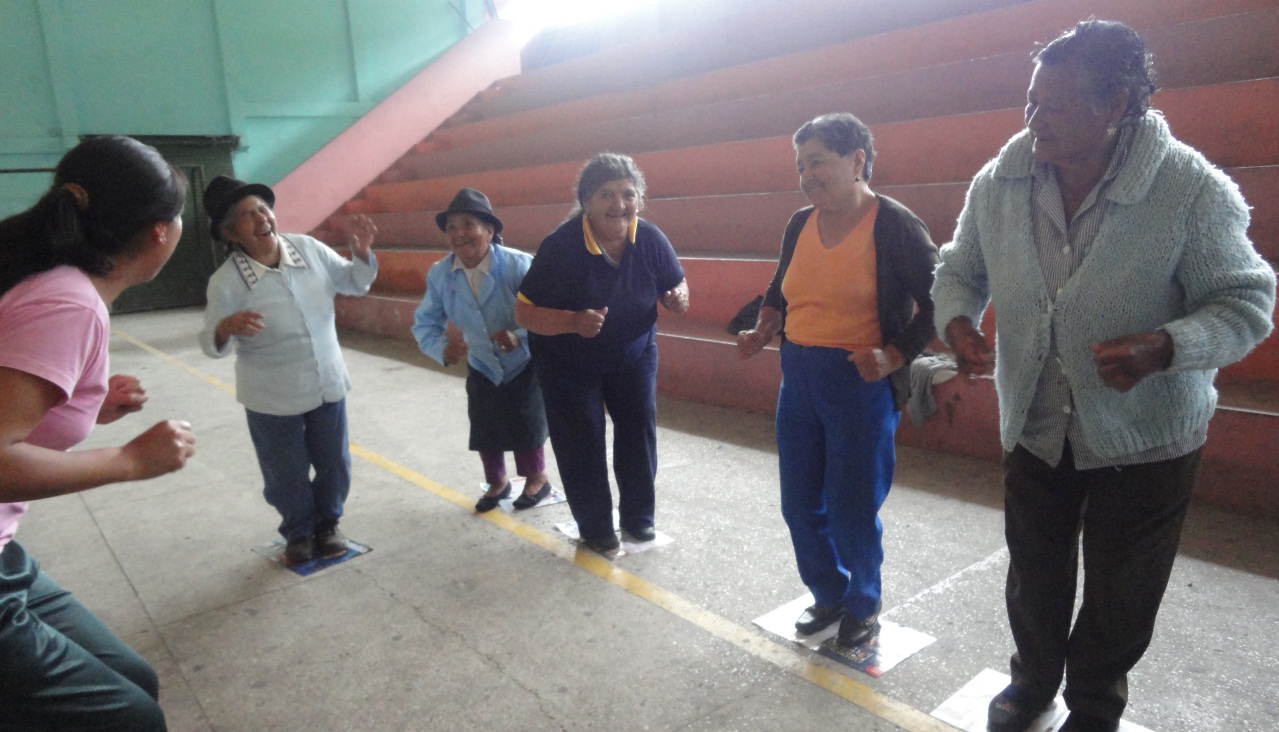 RESULTADO POR CADA SECTOR ESTUDIADO DE FORMA INDIVIDUAL
TEST POMS
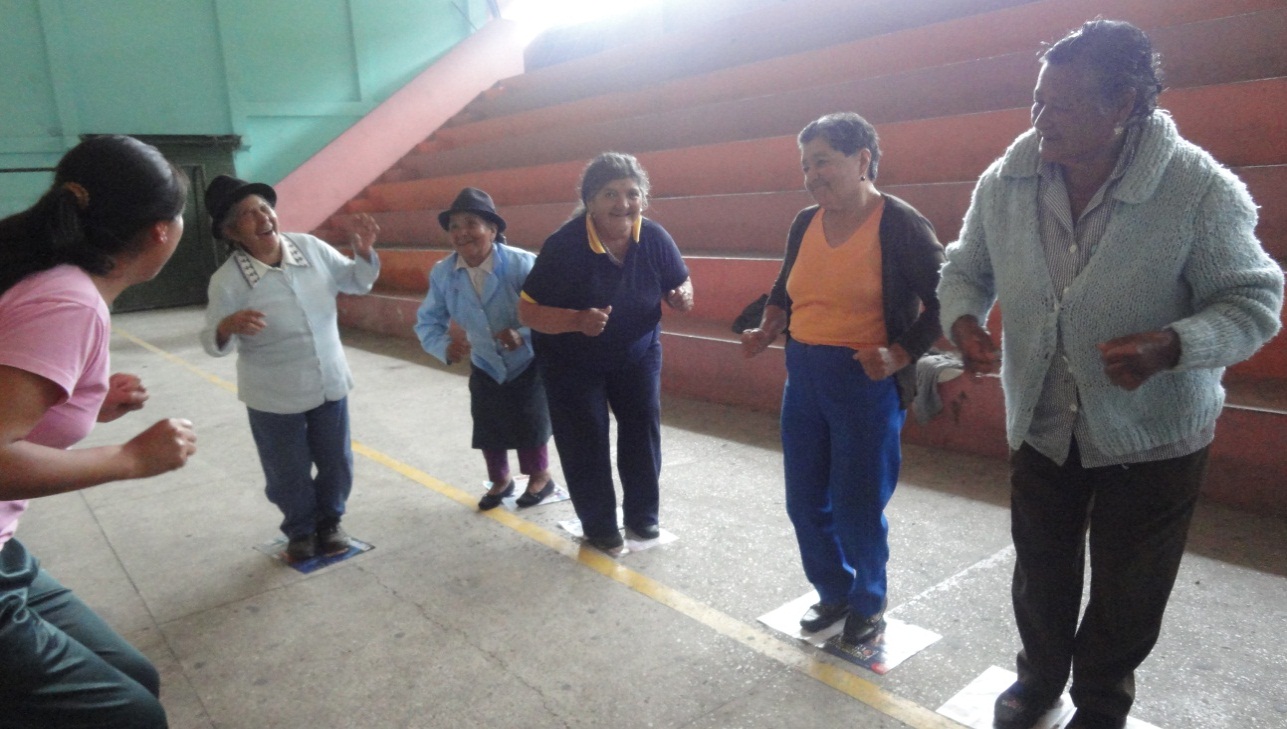 RESULTADO GENERAL POR GENERO TEST DE POMS
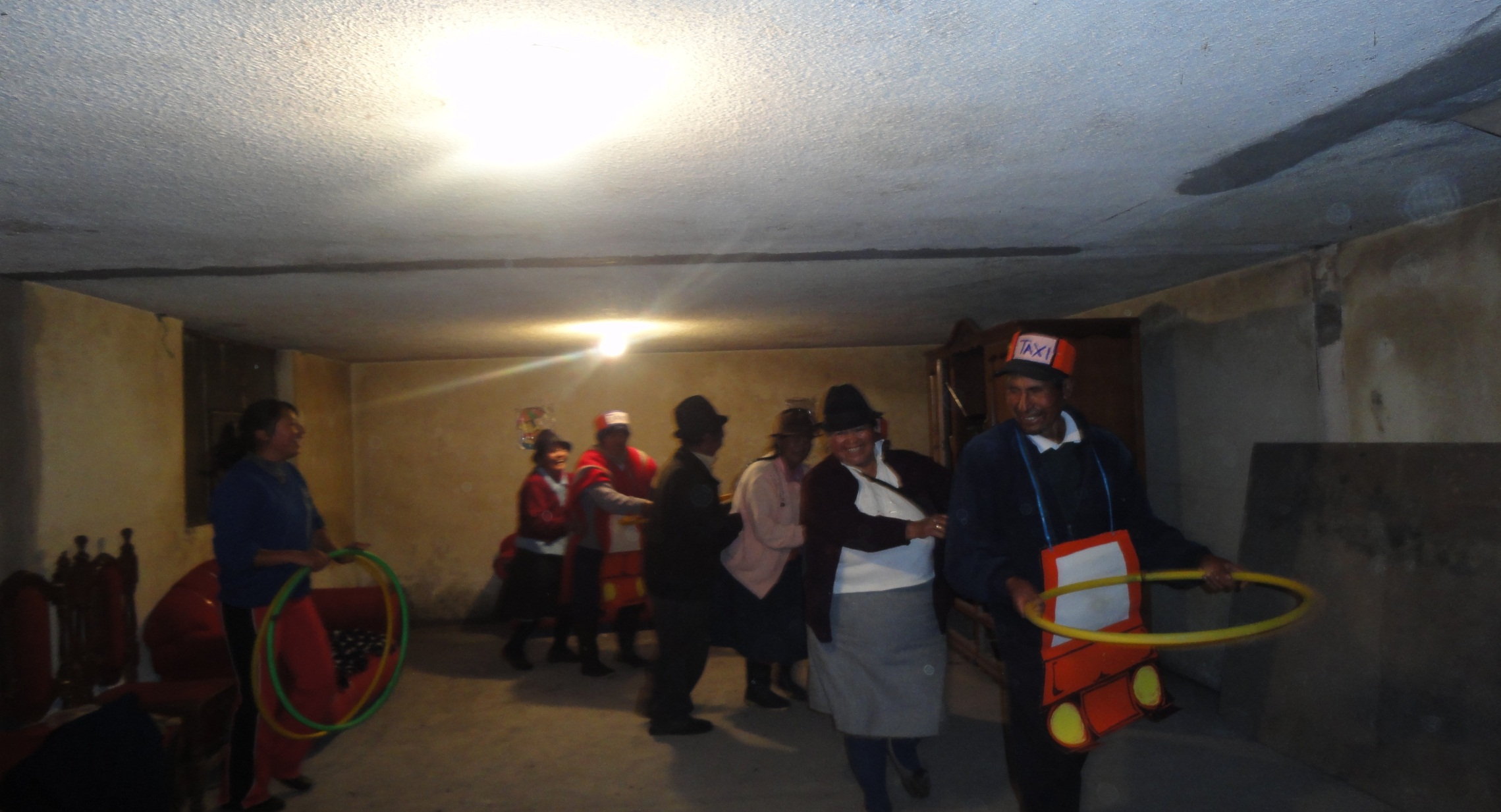 RESULTADO GENERAL POR GENERO TEST DE POMS
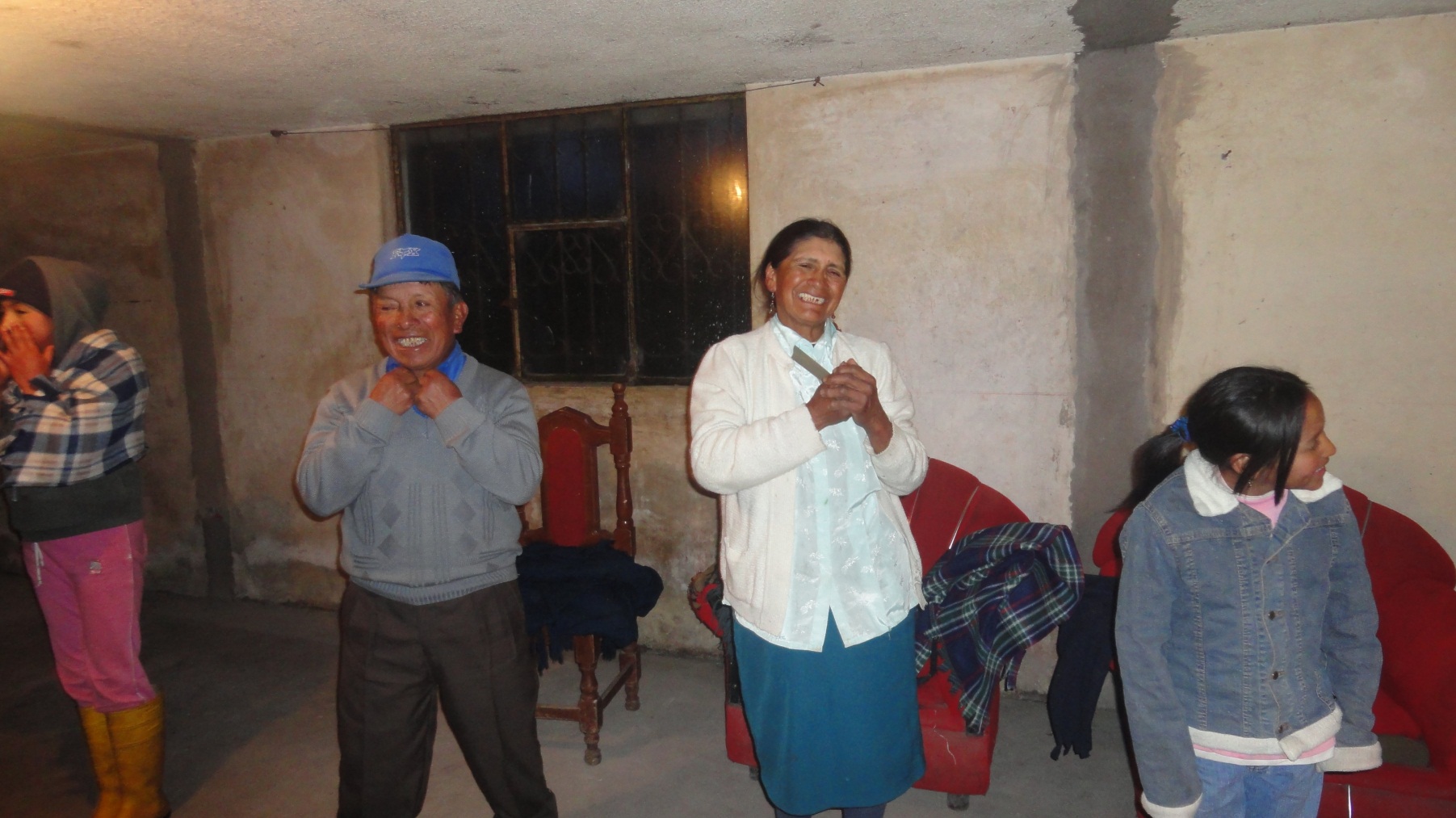 GUIA DE OBSERVACIÓN DE LAS CLASES DE ACTIVIDADES RECREATIVAS
1 Nada            2 Poco
3 Moderado         4 Bastante        5 Muchísimo
GUIA DE OBSERVACIÓN DE LAS CLASES DE ACTIVIDADES RECREATIVAS
1 Nada            2 Poco
3 Moderado         4 Bastante        5 Muchísimo
GUIA DE OBSERVACIÓN DE LAS CLASES DE ACTIVIDADES RECREATIVAS
1 Nada            2 Poco
3 Moderado         4 Bastante        5 Muchísimo
GUIA DE OBSERVACIÓN DE LAS CLASES DE ACTIVIDADES RECREATIVAS
1 Nada            2 Poco
3 Moderado         4 Bastante        5 Muchísimo
GUIA DE OBSERVACIÓN DE LAS CLASES DE ACTIVIDADES RECREATIVAS
RESULTADO GENERAL DE MEJORA
COMPROBACIÓN DE HIPÓTESIS DE LAS PARROQUIAS RURALES DEL CANTÓN MEJÍA 
TEST DE POMS
.
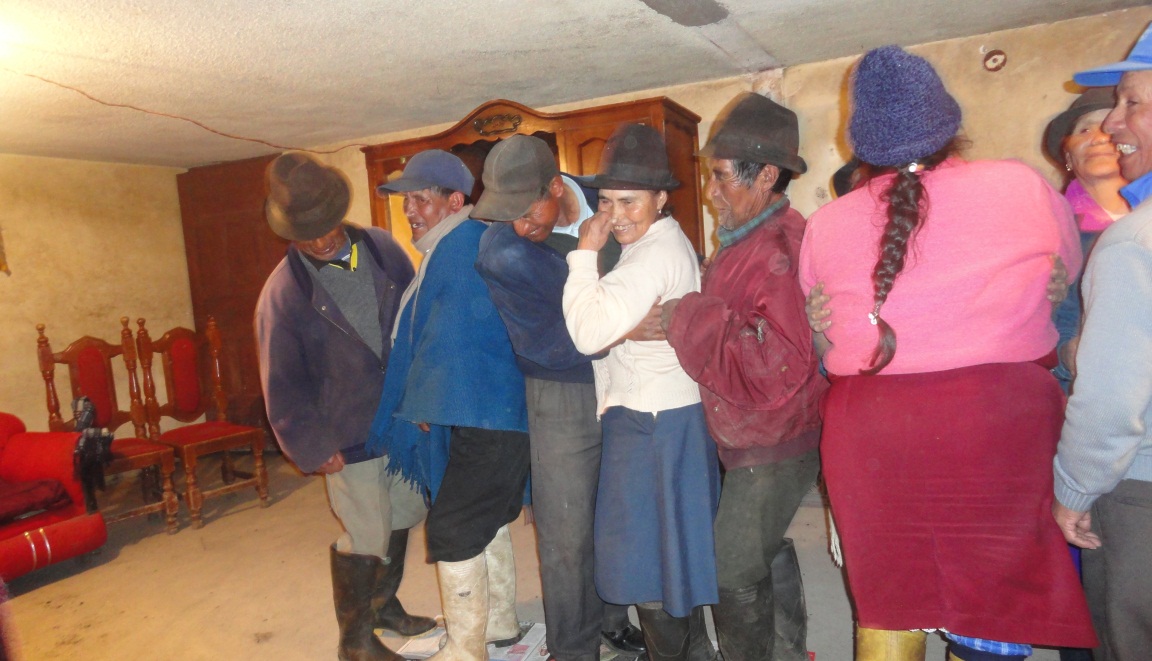 CONCLUSIONES
El Chaupi, de un pre test de  -26200 bajo a un post test de  -23300 lo que significa un promedio de mejora de 11,06% en al menos todo el grupo del sector.
.
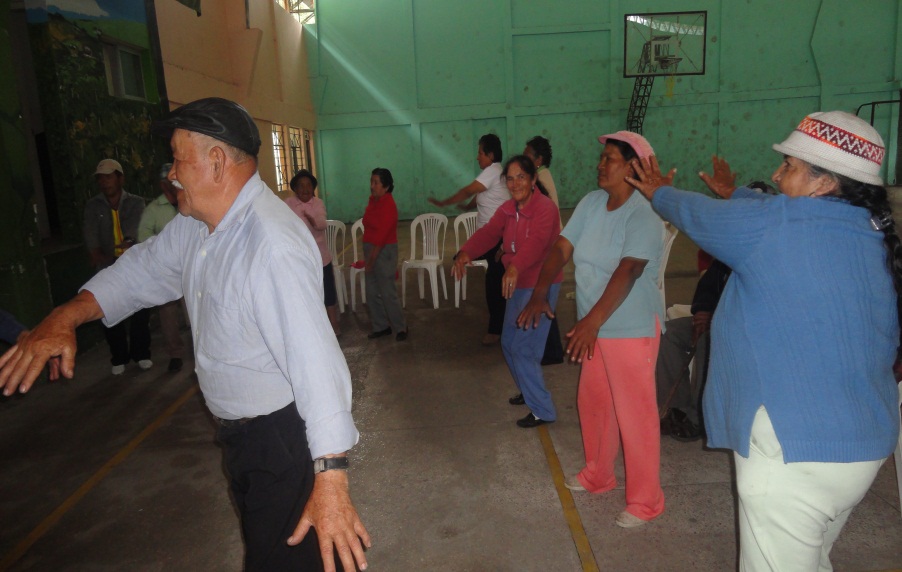 CONCLUSIONES
Tandapi, de un pre test de -26300 bajo a un post test de -21000 lo que significa un promedio de mejora 20,15% en al menos un 93% de la totalidad del grupo del sector.
.
1
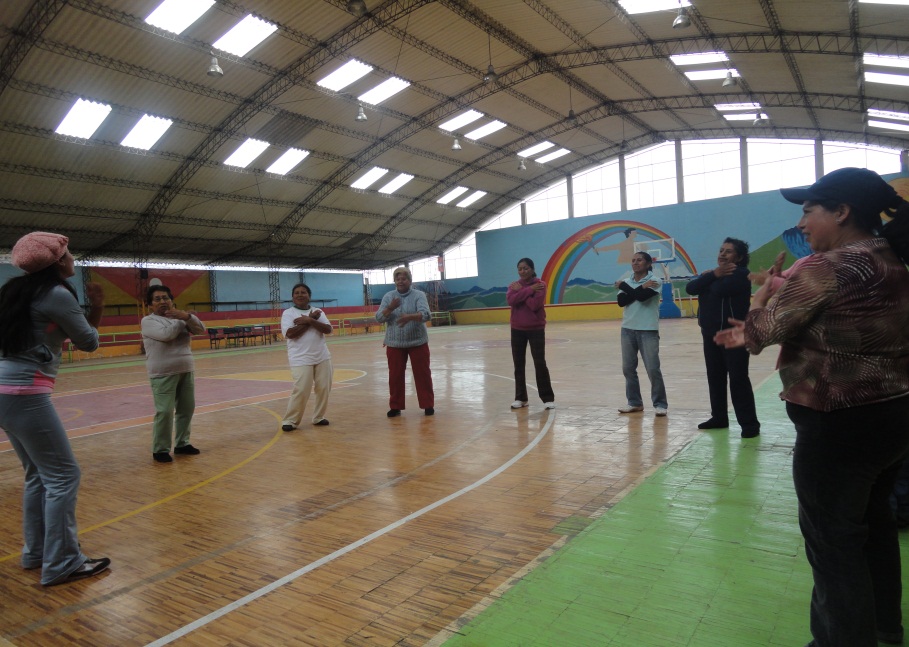 CONCLUSIONES
Uyumbicho, de un pre test de -26200 bajo a un post test de -23300 lo que significa un promedio de mejora de 11,06% en al menos un 67% de la totalidad del grupo del sector.
5
CONCLUSIONES
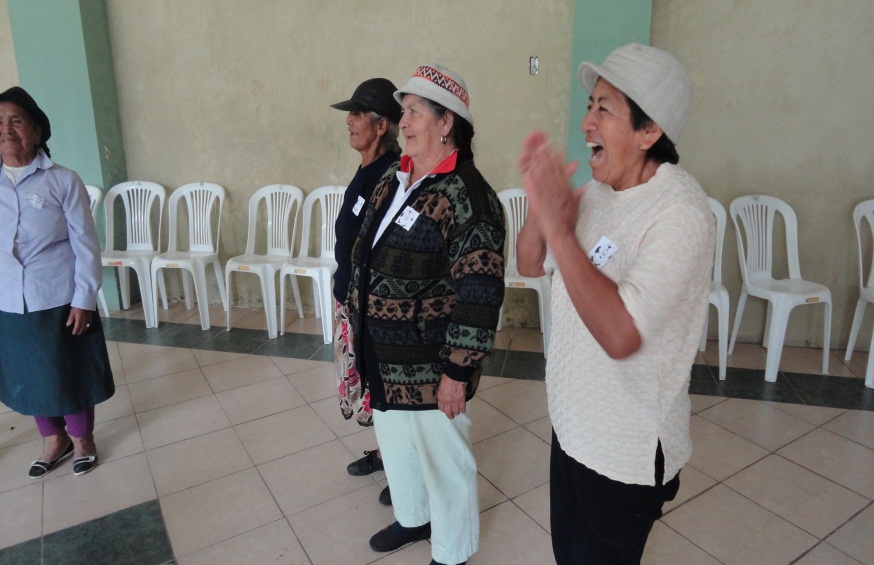 Aloasi, de un pre test de -24400 bajo a un post test de -20900 lo que significa un promedio de mejora de 14,34% en al menos un 87% de la totalidad del grupo del sector.
.
2
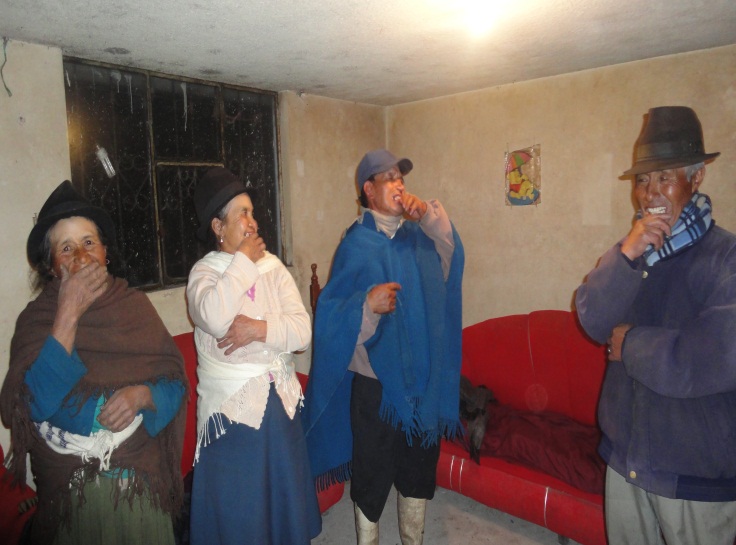 CONCLUSIONES
Tambillo, de un pre test de -25900 bajo a un post test de -22100 lo que significa un promedio de mejora de 14,67% en al menos un 93% de la totalidad del grupo del sector.
.
1
CONCLUSIONES
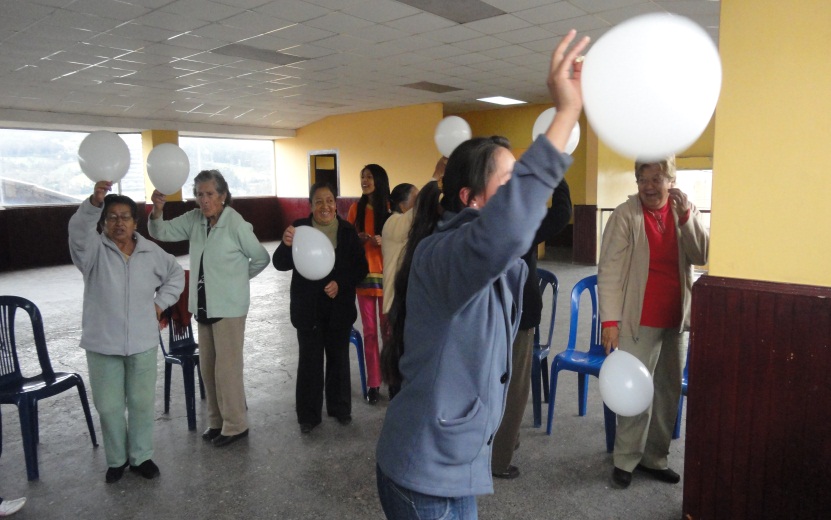 La práctica de actividades recreativas apropiadas para el adulto mayor permite una buena interrelación en el grupo y mejora su estado de ánimo.
.
CONCLUSIONES
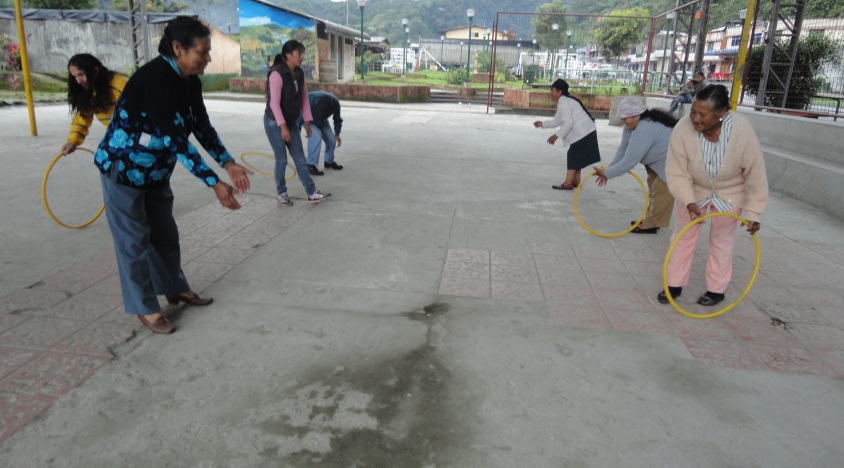 El realizar actividades recreativas ayuda a proporcionar oportunidades de nuevas experiencias, donde se hace posible el mutuo reconocimiento de cada persona.
.
CONLCUSIONES
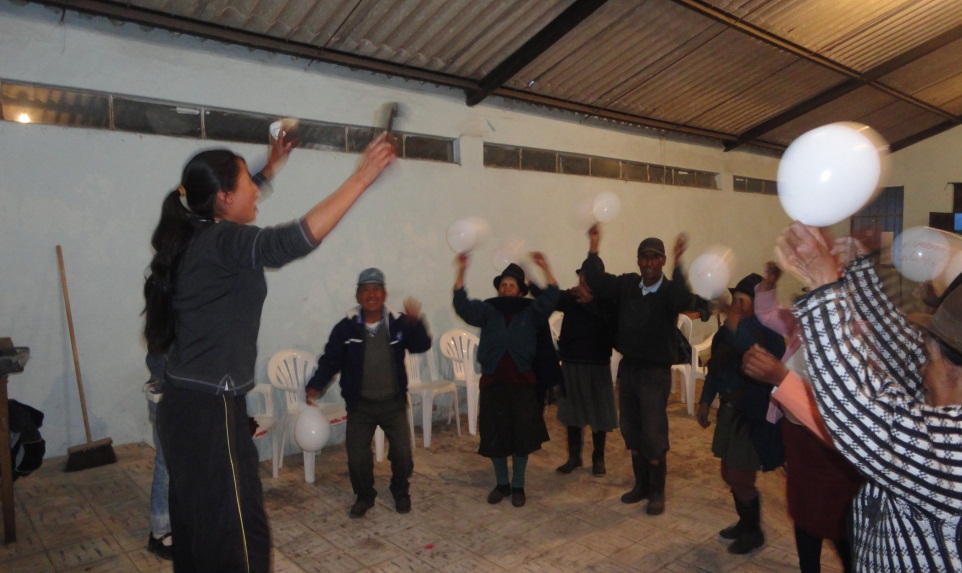 Adultos mayores una buena predisposición en la clase, un disfrute a nivel personal y a nivel grupal, 
Vivencias y experiencias adquiridas en cada sesión de la clase, favoreciendo a su vez la interacción social y el desarrollo personal.
CONCLCUSIONES
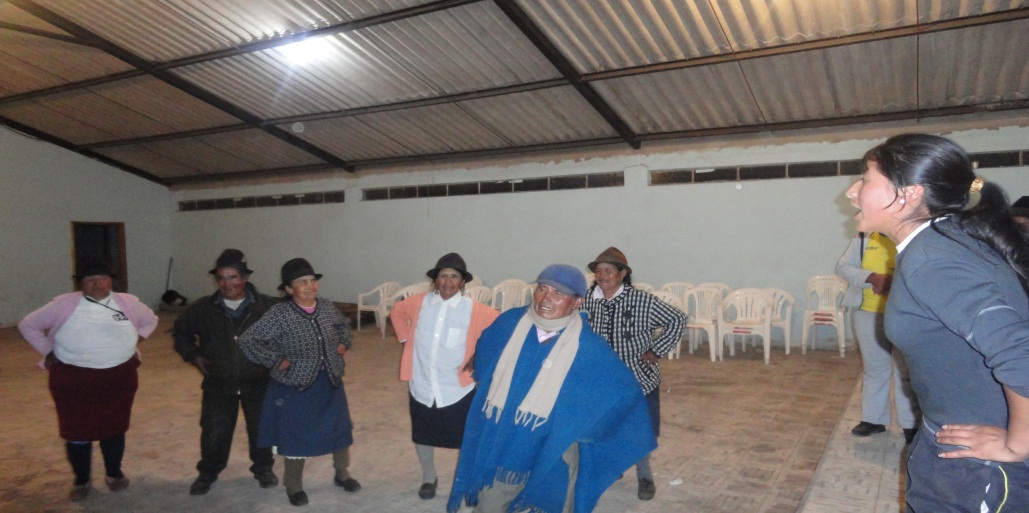 La hipótesis se comprueba de manera positiva en un 86% en relación al post test, con la aplicación y el desarrollo de actividades recreativas mejoró el estado de ánimo de los adultos mayores de las parroquias rurales del Cantón Mejía.
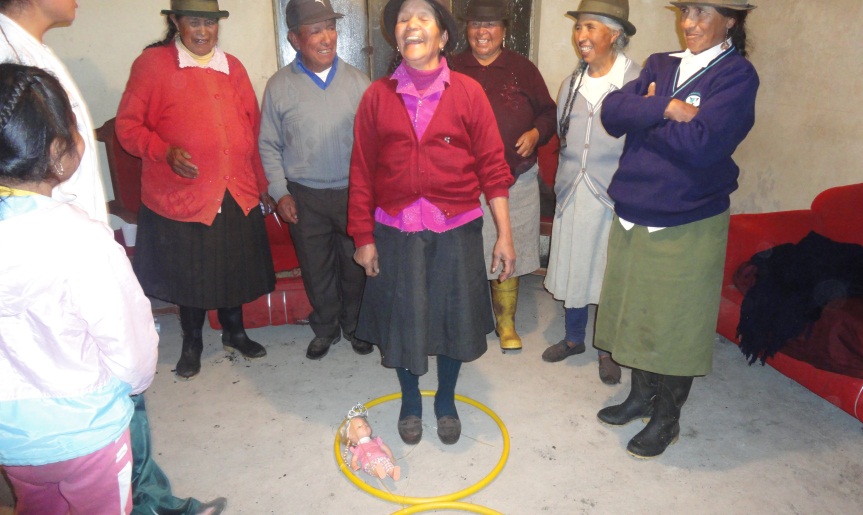 RECOMENDACIONES
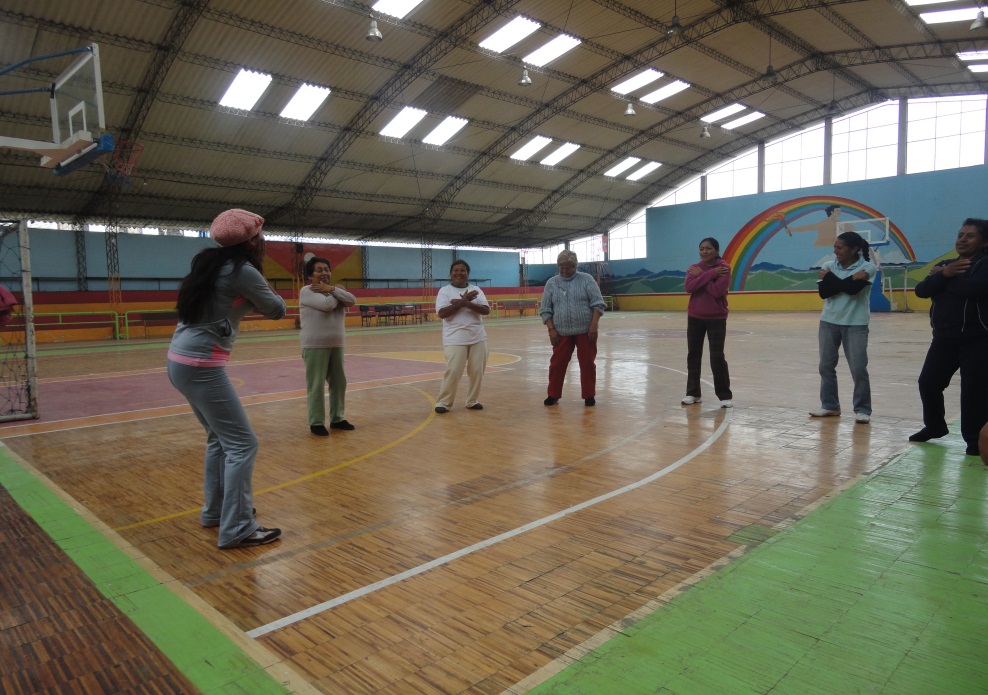 Es fundamental tener un monitor que apoye a las labores del instructor con la finalidad de mejorar las clases de actividades recreativas.
.
RECOMENDACIONES
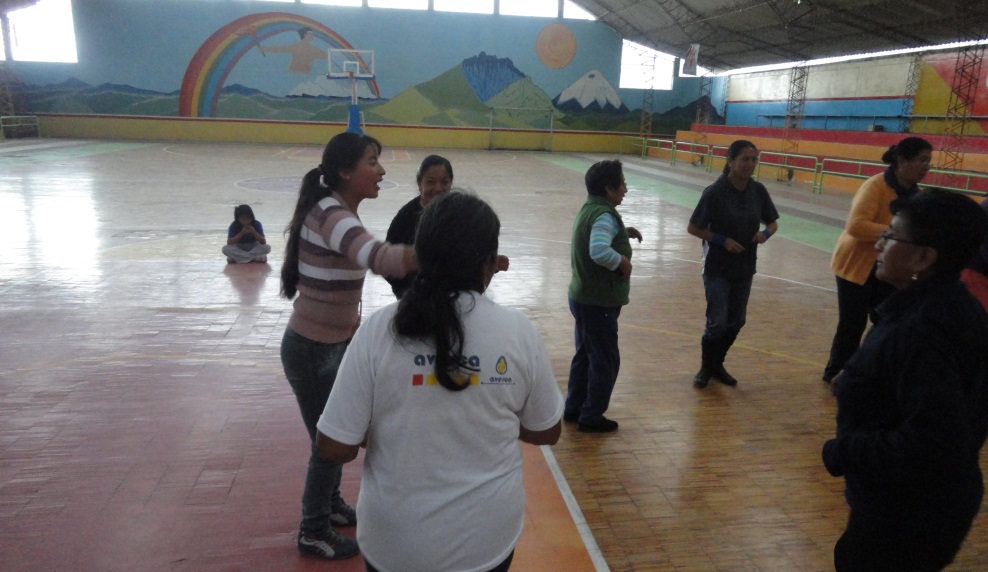 Los planes de clase se debe planificar tomando en cuenta la población con la que se va a trabajar y acoplándose a las necesidades del adulto mayor. 
.
RECOMENDACINES
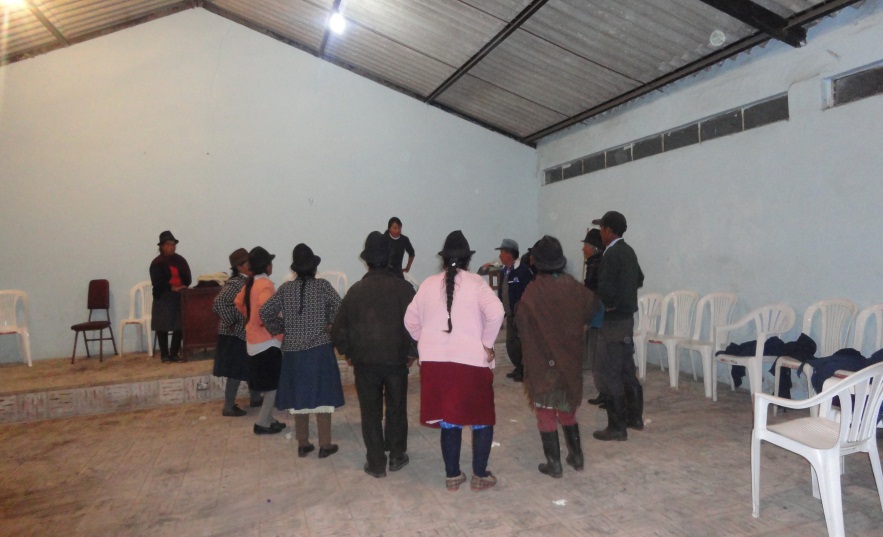 Mayor atención por parte del Gobierno Autónomo Descentralizado del Cantón Mejía hacia el adulto mayor con programas de actividades recreativas.
.
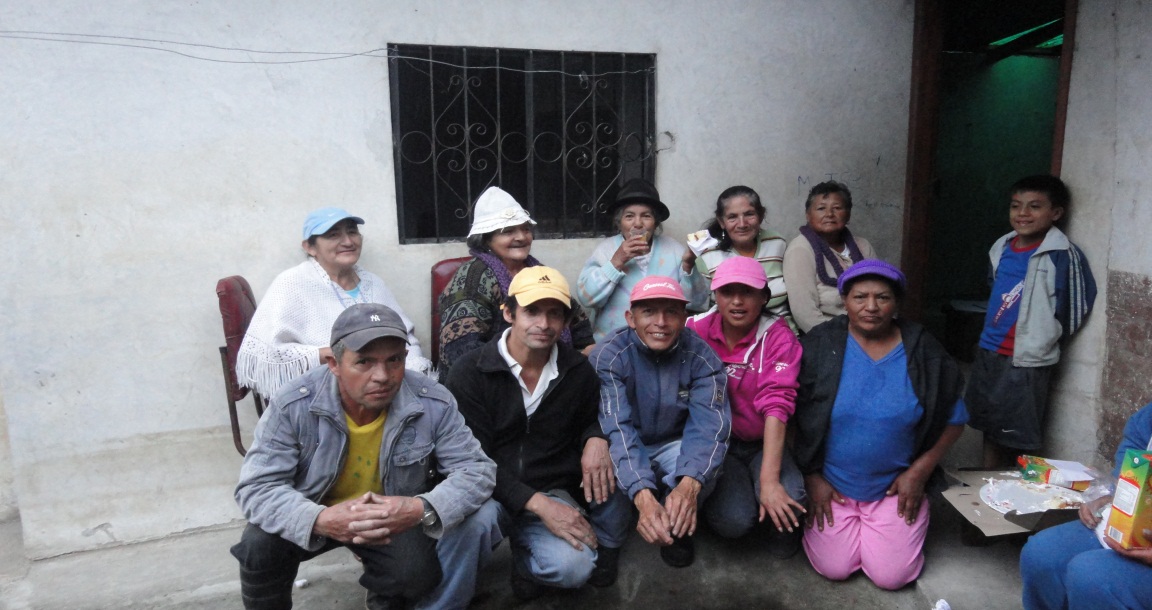 RECOMENDACIONES
Continuar con la línea de investigación para de esta manera enriquecer los temas de investigación que tengan que ver con la recreación y la salud mental de la población.
.
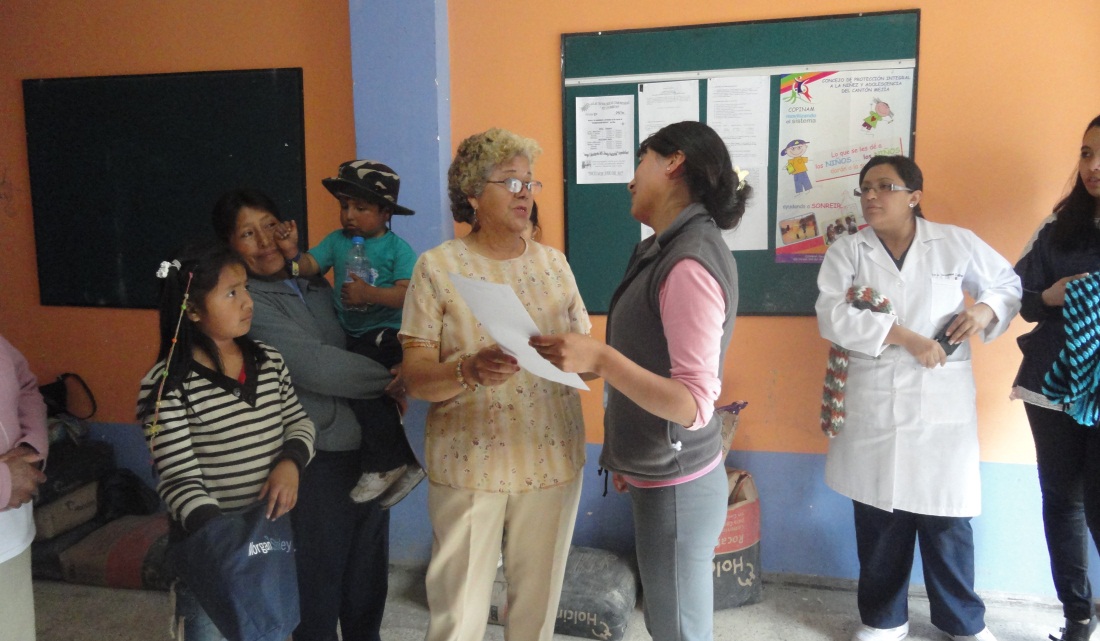 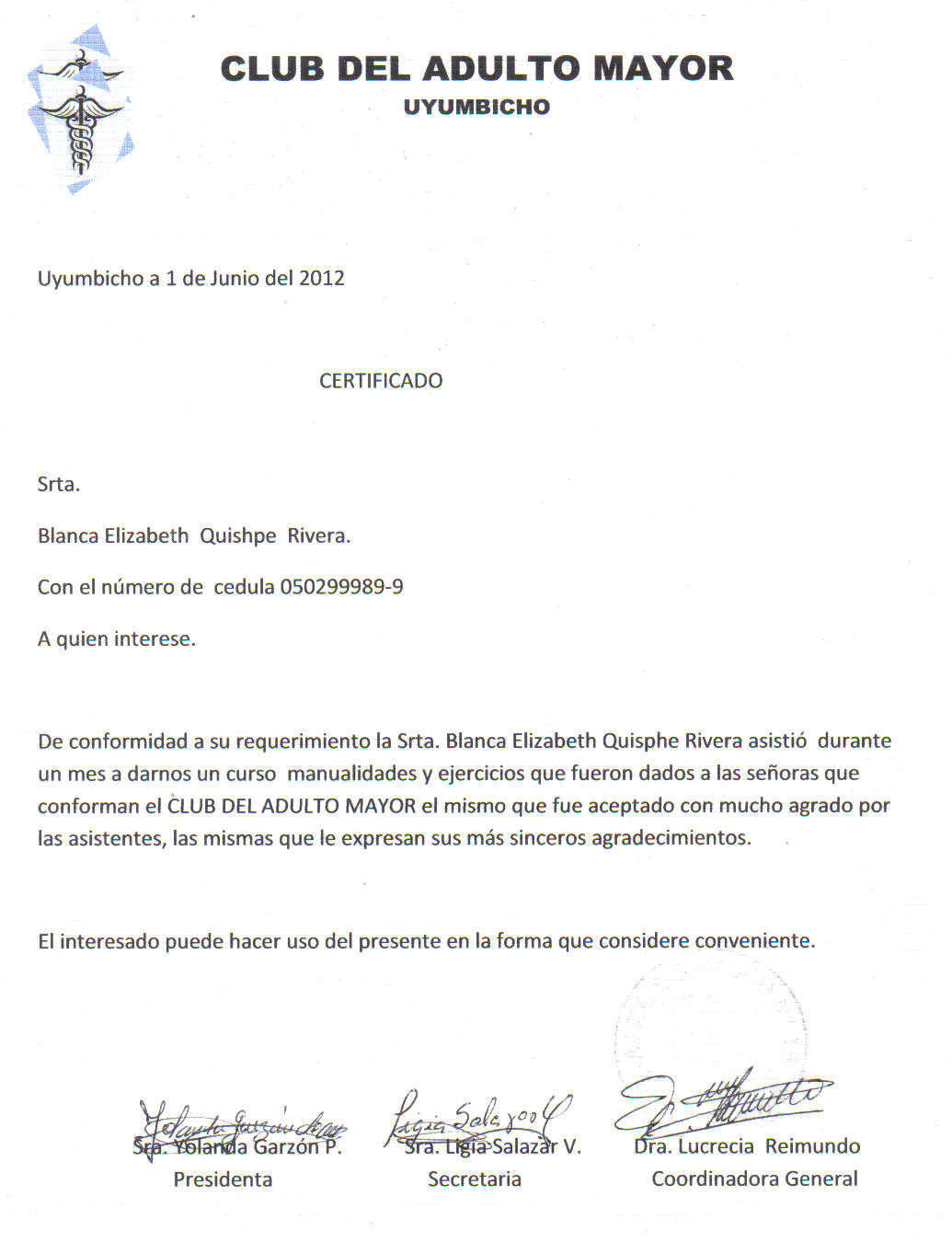 PROPUESTA ALTERNATIVA
“PROGRAMA DE ACTIVIDADES RECREATIVAS PARA EL MEJORAMIENTO DEL ESTADO DE ANIMO EN LOS ADULTOS MAYORES”
.
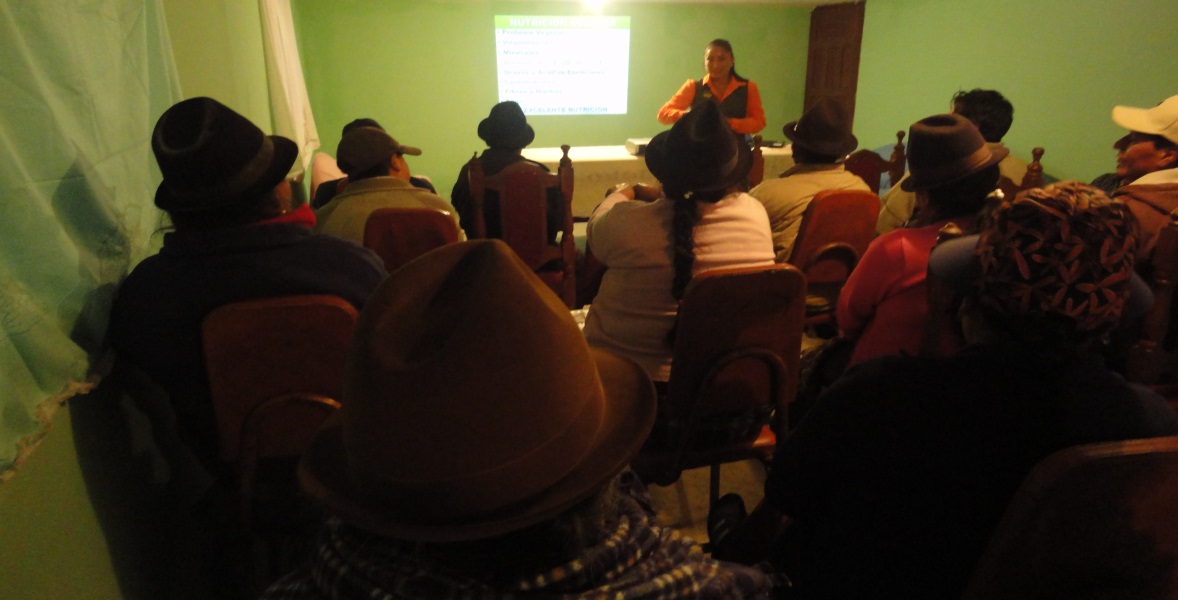 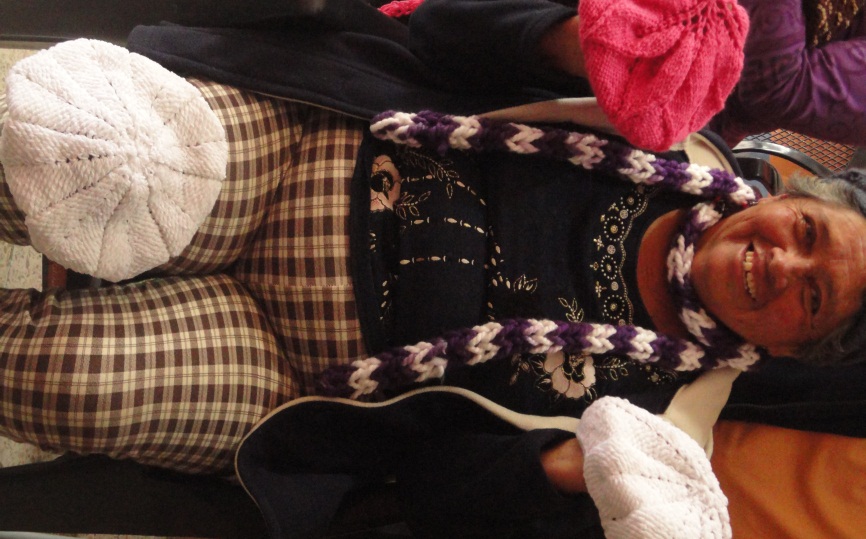 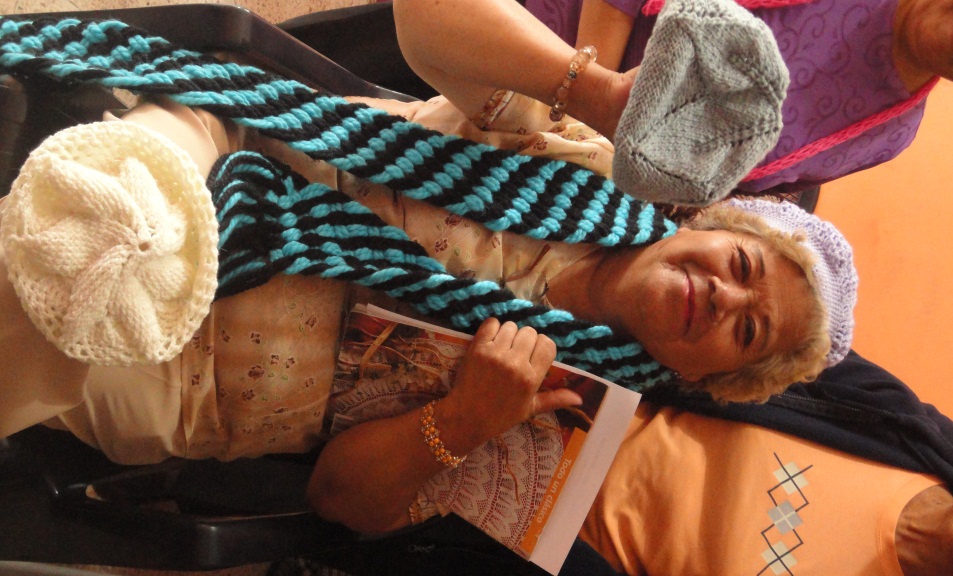 OBJETIVOS
GENERAL
Elaborar un programa de actividades recreativas con las diferentes áreas de la recreación.
ESPECIFICOS
Diagnosticar los estados de ánimo en los adultos mayores, por medio del Test de Poms.
Seleccionar actividades de las diferentes áreas de la recreación.

Motivar al adulto mayor a la realización de actividades recreativas destinadas al cambio del estado de ánimo.
FUNDAMENTACIÓN TEÓRICA
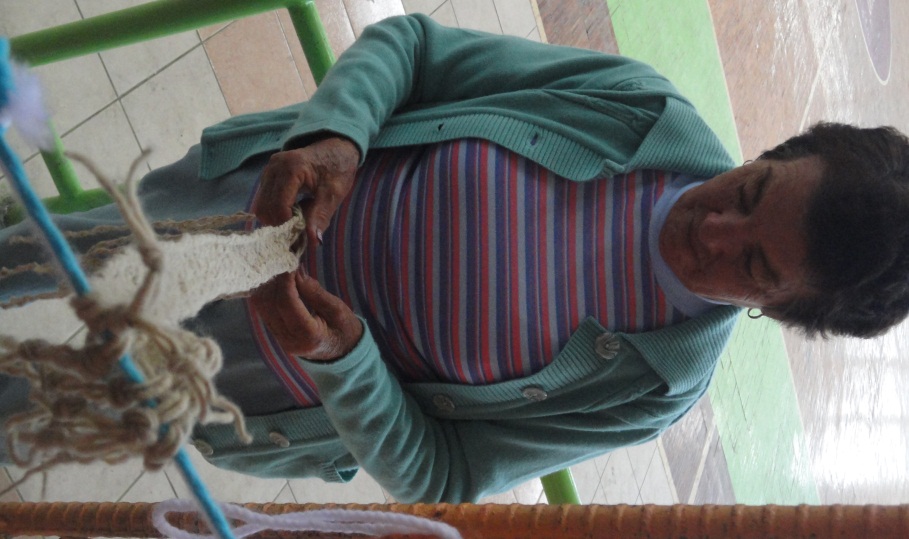 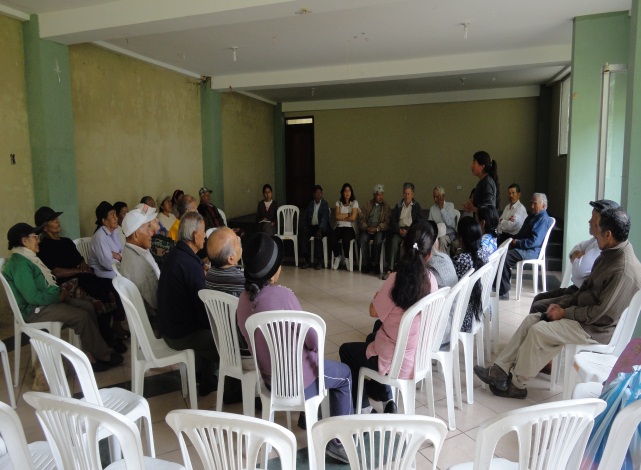 PRINCIPIOS BÁSICOS PARA PLANIFICAR EL PROGRAMA
CONSIDERACIONES METODOLÓGICAS PARA LAS ACTIVIDADES RECREATIVAS
3 por semana 60’

Explicación – demostración

Claras
 
Motivación constante
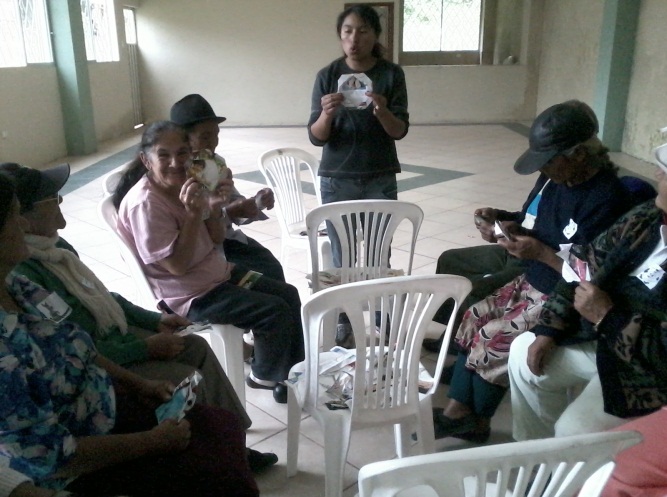 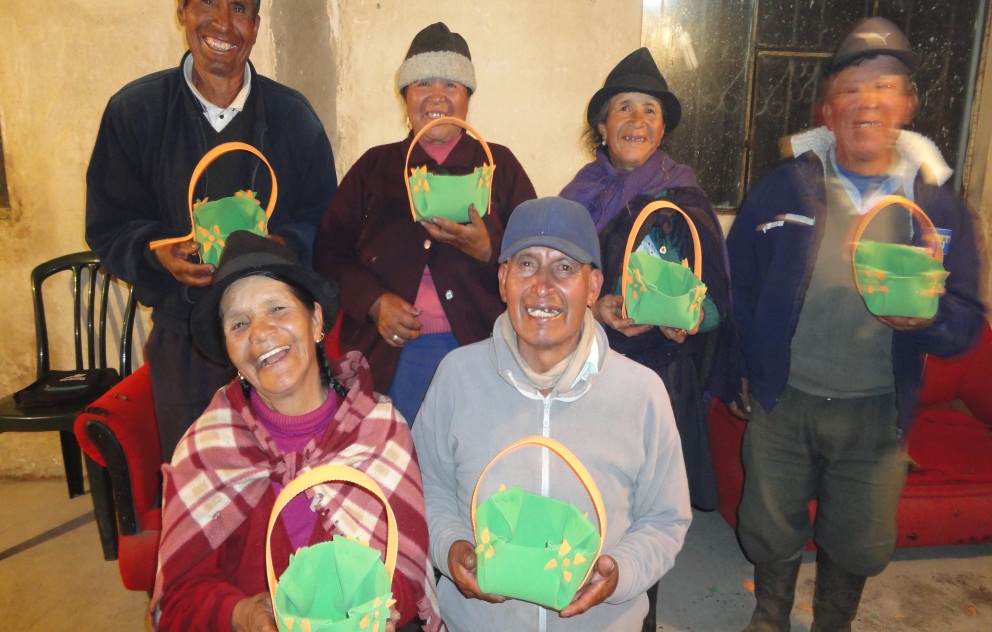 ESTRATEGIA DE ENSEÑANZA APRENDIZAJE
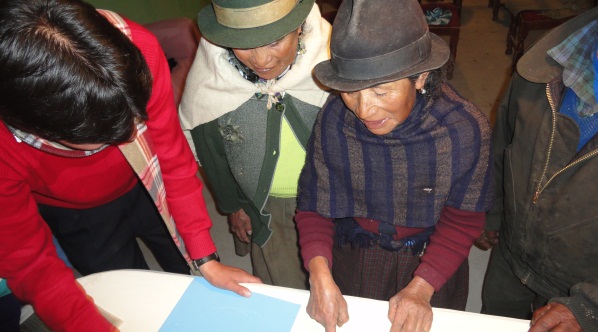 Recursos Didácticos:
Materiales 
Grabadora
Música  
Espacio físico 
Diferentes materiales  
 
Procedimientos Organizativos 
Circulo
Grupos 
Individual
Metodologías:
Método de control 
 
Recursos Humanos:
Personas adultos mayores 
Instructor
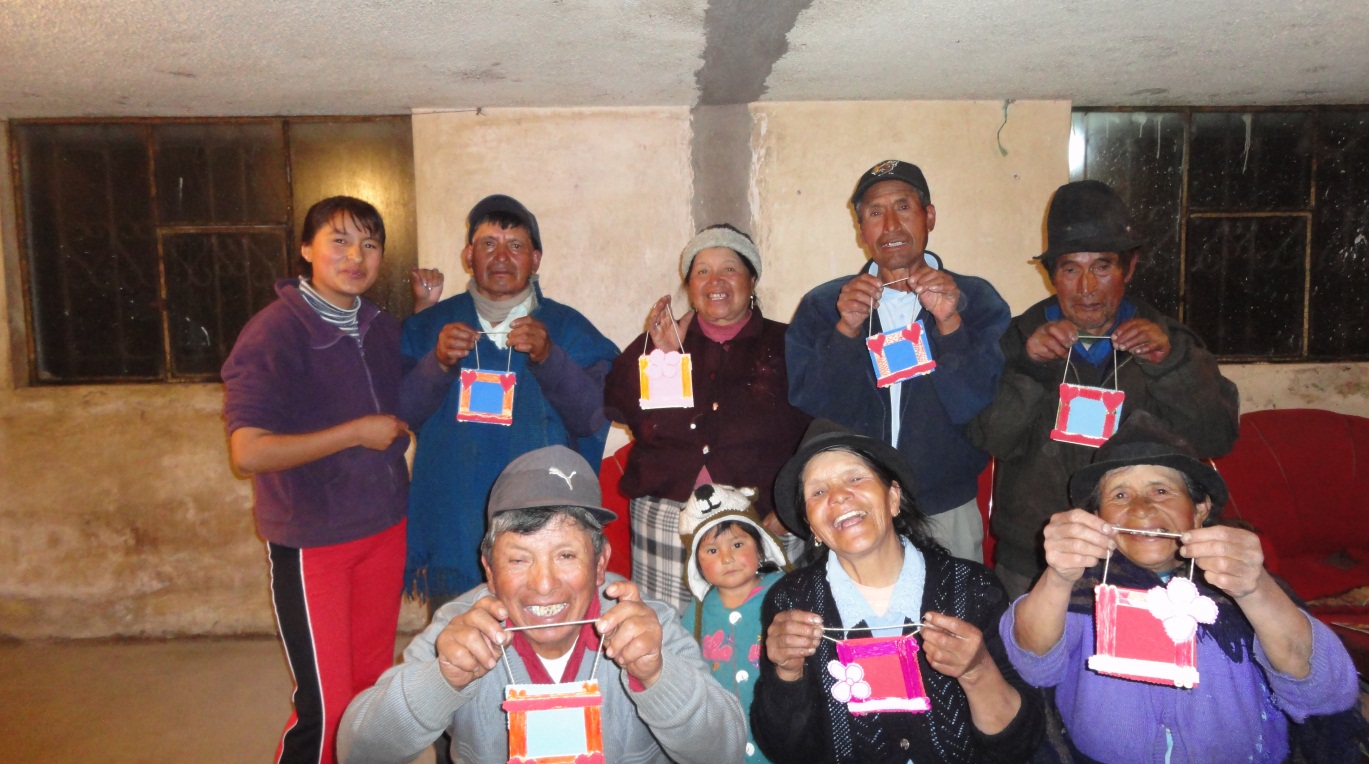 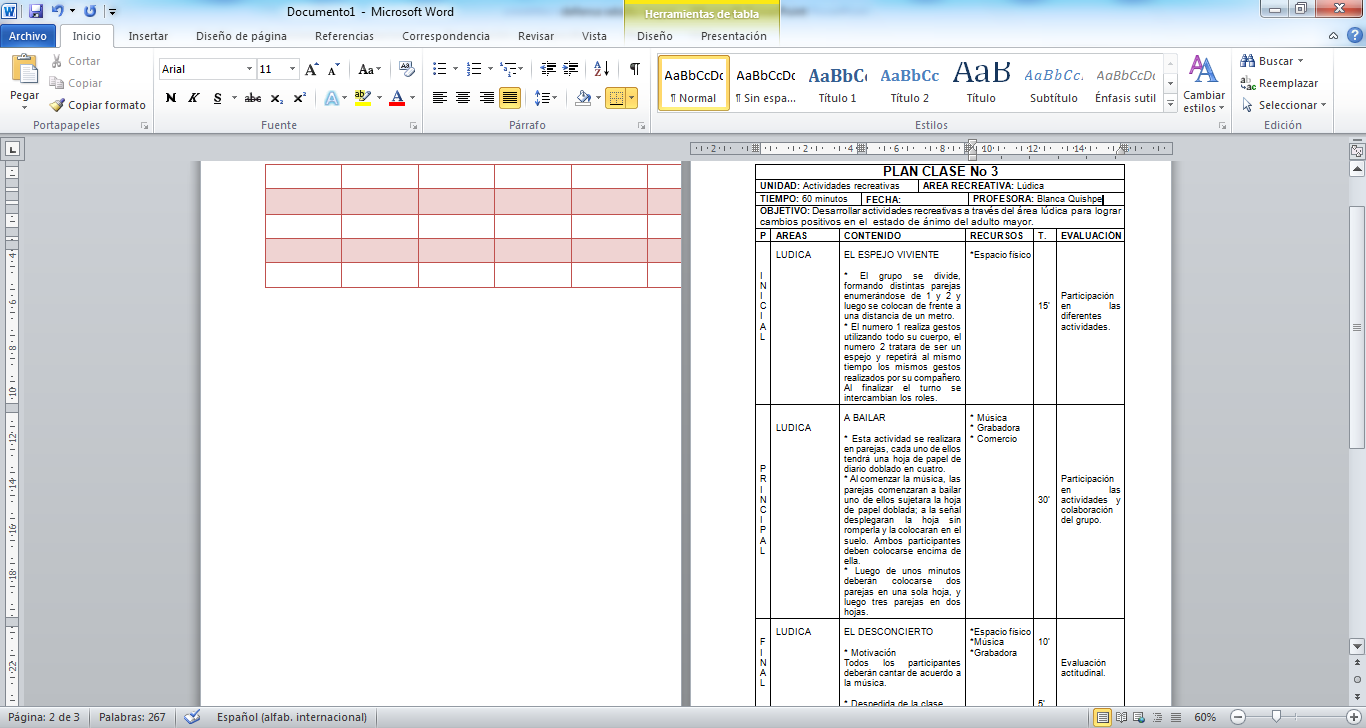 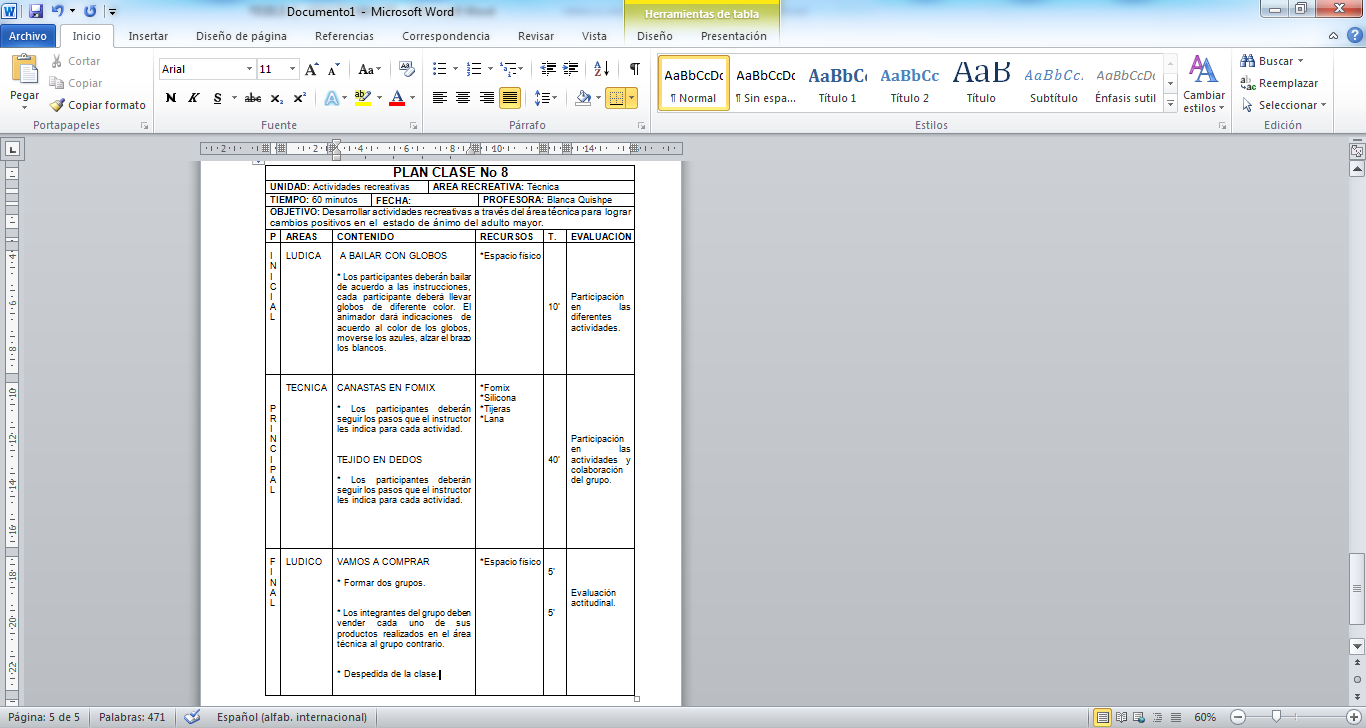 ACTIVIDADES REALIZADAS CON  ADULTOS MAYORES
PALABRAS DE FINALIZACION
Bibliografía
Fisiología del envejecimiento “Gerontologia”, Geriatria; Marban, John C. Brocklehurst
GRAN ENCICLOPEDIA. Cambios en los relaciones los* Tomo I8, Marra Ed. Mé'xic. pp I8-37,
Diccionario Básico del Deporte y la Actividad Física, tercera edición. Ed. Kinesis. Pág. 235
 Cortez, L. e Incarbone, O. Recreación y Animación: De la Teoría a la Práctica Ed. Kinesis. 2006. Pág. 21
http://www.misrespuestas.com/que-es-el-adulto-mayor.html
http://www.efdeportes.com/efd139/actividades-receativas-para-el-adulto-mayor.htm
http://larecreacion.blogspot.com/2008/02/tipos-de-recreacin.html
.